Conceptions of Ethical Education
Zuzana Svobodová
Contents
The basics of philosophy and ethics
The arguments for morality
The basic ethical theories and approaches
Virtue ethics
Man
Ethics around the world
Ethics in professional life
Ethics in Education
philosophialove of wisdomorwisdom of lovefrom Greek philein (to love) + sophia (wisdom) philosophers: lovers of wisdom
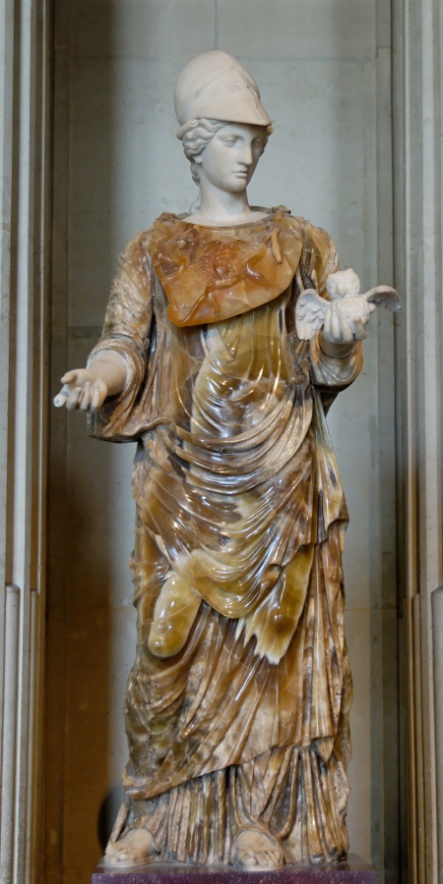 [Speaker Notes: synonyms: thinking, reasoning, thought, wisdom, knowledge
Middle English: from Old French philosophie, via Latin from Greek
Statue of Liberty (not of freedom!)]
Structure
└	What is Philosophy? What is Ethics?
 ┘	Where do they come from?
∆ 	For what are they?
Humanities
└
┘
Where does philosophy (ethics) come from?
Where does philosophy (ethics) come from?
? 	reflection (thought)				?
! 		shame (blush)					!
!	 anxiety (fear, distress, worry)		!
?	shake out (from evidence; loss of confidence)?
└
┘
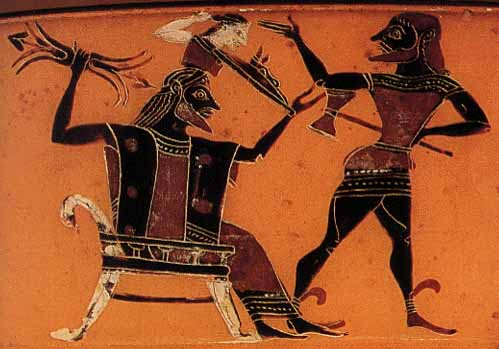 [Speaker Notes: Hephaestus (strength, experience) assisting Zeus in the birth of Athena. Vase painting, ca. 570 B.C.]
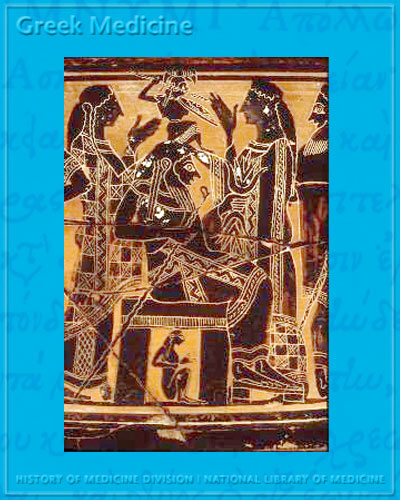 [Speaker Notes: Eileithyia  (innocence, purity) and Hera  (beauty) assisting Zeus in the birth of Athena. Vase painting, ca. 500 B.C. (Louvre CA616; photograph by Maria Daniels)]
∆Ethics as a Practical Philosophy
For what are Philosophy and Ethics?
Ethics is practical in that sense that it brings man to own free formation of life.
„Metanoeite!“ (meta-noésis)
Change your mind!
					by 
						reflection 								shame 								anxiety
						shake out
						…
Philosophy – love of wisdom
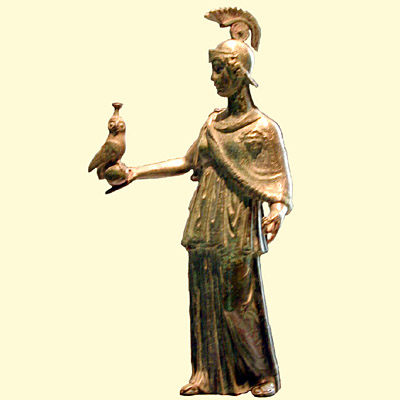 Be philosopher:
			lover of wisdom
What is
your motivation
to study?
What value does it show?
What is … (value after your motivation?) (well-being, life, love, fortitude, …)		dignity?				virtue?								         value ?
Value
Exists		
When „is“
How „is“			it			?
Where „is“

How come it to be in existence?
		→ontology, the science of being
Ontology,the science of being,is (since Aristotle)the first philosophy.
But for someone (according to Emmanuel Lévinas, the "ethical turn" in Continental philosophy)the first philosophy is ethics.Why?
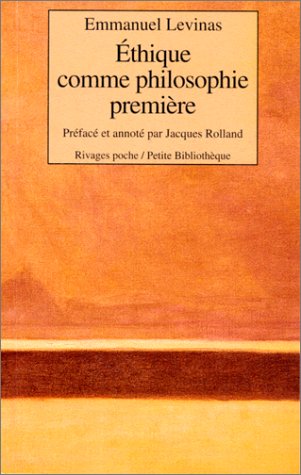 Responsibility precedes being.„ Morale governed work of truth.“ (Totalité et infini, 280)„ The truth as a respect to what is,it is the sense of metaphysical truth.“ (279)
Philosophyphilosophia literally means the love of wisdom from Greek philein (to love) + sophia (wisdom) → philosophers: lovers of wisdom
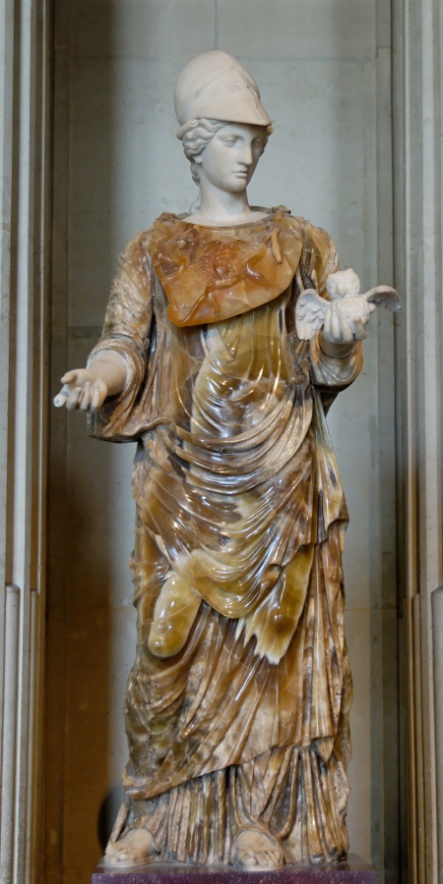 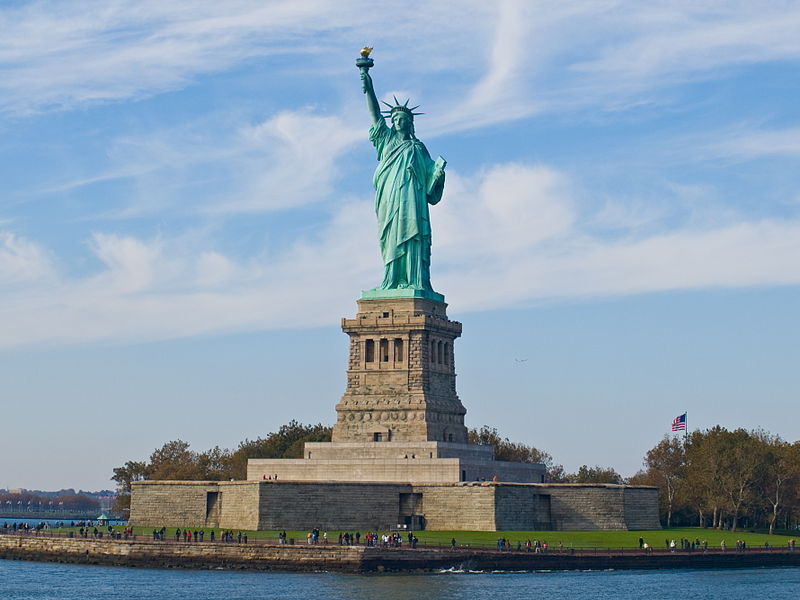 the study of general and fundamental problems –
liberal arts (latin: artes liberales)
[Speaker Notes: synonyms: thinking, reasoning, thought, wisdom, knowledge
Middle English: from Old French philosophie, via Latin from Greek
Statue of Liberty (not of freedom!)

Philosophy, (from Greek, by way of Latin, philosophia, “love of wisdom”) the critical examination of the grounds for fundamental beliefs and an analysis of the basic concepts employed in the expression of such beliefs. Philosophical inquiry is a central element in the intellectual history of many historical civilizations.
Philosophy. (2015). In Encyclopædia Britannica. Retrieved from http://www.britannica.com/EBchecked/topic/456811/philosophy

liberal arts: academic subjects such as literature, philosophy, mathematics as distinct from professional sciences; the term generally refers to matters not relating to the professional, vocational, or technical curricula („vocational training“). Education is divided nowadays, all too neatly, between liberal arts and the sciences. But according to Encyclopaedia Britannica: „In the medieval European university the seven liberal arts were grammar, rhetoric, and logic (the trivium) and geometry, arithmetic, music, and astronomy (the quadrivium). In modern colleges and universities the liberal arts include the study of literature, languages, philosophy, history, mathematics, and science as the basis of a general, or liberal, education. Sometimes the liberal-arts curriculum is described as comprehending study of three main branches of knowledge: the humanities (literature, language, philosophy, the fine arts, and history), the physical and biological sciences and mathematics, and the social sciences.“ (liberal arts. (2015). In Encyclopædia Britannica. Retrieved from http://www.britannica.com/EBchecked/topic/339020/liberal-arts)

Social sciences: economics, political science, sociology, history.

Fine arts: Historically, the five main fine arts were painting, sculpture, architecture, music and poetry, with performing arts including theater and dance. Today, the fine arts commonly include additional forms, such as film, photography, conceptual art, and printmaking. This definition originally excluded the applied or decorative arts, and the products of what were regarded as crafts.

The liberal arts (Latin: artes liberales) are those subjects or skills that in classical antiquity were considered essential for a free person (Latin: liberal, "worthy of a free person“) to know in order to take an active part in civic life, something that (for Ancient Greece) included participating in public debate, defending oneself in court, serving on juries, and most importantly, military service. Grammar, rhetoric, and logic were the core liberal arts, while arithmetic, geometry, the theory of music, and astronomy also played a (somewhat lesser) part in education.
(http://en.wikipedia.org/wiki/Liberal_arts_education)

Paideia, (Greek: “education,” or “learning”), system of education and training in classical Greek and Hellenistic (Greco-Roman) cultures that included such subjects as gymnastics, grammar, rhetoric, music, mathematics, geography, natural history, and philosophy. In the early Christian era the Greek paideia, called humanitas in Latin, served as a model for Christian institutions of higher learning, such as the Christian school of Alexandria in Egypt, which offered theology as the culminating science of their curricula. The term was combined with enkyklios (“complete system,” or “circle”) to identify a large compendium of general education, hence “encyclopaedia.”
Paideia. (2015). In Encyclopædia Britannica. Retrieved from http://www.britannica.com/EBchecked/topic/438425/paideia

Humanities, those branches of knowledge that concern themselves with human beings and their culture or with analytic and critical methods of inquiry derived from an appreciation of human values and of the unique ability of the human spirit to express itself. As a group of educational disciplines, the humanities are distinguished in content and method from the physical and biological sciences and, somewhat less decisively, from the social sciences. The humanities include the study of all languages and literatures, the arts, history, and philosophy. The humanities are sometimes organized as a school or administrative division in many colleges and universities in the United States.
The modern conception of the humanities has its origin in the Classical Greek paideia, a course of general education dating from the sophists in the mid-5th century bce, which prepared young men for active citizenship in the polis, or city-state; and in Cicero’s humanitas (literally, “human nature”), a program of training proper for orators, first set forth in De Oratore (Of the Orator) in 55 bce. In the early Middle Ages the Church Fathers, including St. Augustine, himself a rhetorician, adapted paideia and humanitas—or the bonae (“good”), or liberales (“liberal”), arts, as they were also called—to a program of basic Christian education; mathematics, linguistic and philological studies, and some history, philosophy, and science were included.
The word humanitas, although not the substance of its component disciplines, dropped out of common use in the later Middle Ages but underwent a flowering and a transformation in the Renaissance. The term studia humanitatis (“studies of humanity”) was used by 15th-century Italian humanists to denote secular literary and scholarly activities (in grammar, rhetoric, poetry, history, moral philosophy, and ancient Greek and Latin studies) that the humanists thought to be essentially humane and Classical studies rather than divine ones. In the 18th century, Denis Diderot and the French Encyclopédistes censured studia humanitatis for what they claimed had by then become its dry, exclusive concentration on Latin and Greek texts and language. By the 19th century, when the purview of the humanities expanded, the humanities had begun to take their identity not so much from their separation from the realm of the divine as from their exclusion of the material and methods of the maturing physical sciences, which tended to examine the world and its phenomena objectively, without reference to human meaning and purpose.
Contemporary conceptions of the humanities resemble earlier conceptions in that they propose a complete educational program based on the propagation of a self-sufficient system of human values. But they differ in that they also propose to distinguish the humanities from the social sciences as well as from the physical sciences, and in that they dispute among themselves as to whether an emphasis on the subject matter or on the methods of the humanities is most effectual in accomplishing this distinction. In the late 19th century the German philosopher Wilhelm Dilthey called the humanities “the spiritual sciences” and “the human sciences” and described them, simply, as those areas of knowledge that lay outside of, and beyond, the subject matter of the physical sciences. On the other hand, Heinrich Rickert, a turn-of-the-century Neo-Kantian, argued that it is not subject matter but method of investigation that best characterizes the humanities; Rickert contended that whereas the physical sciences aim to move from particular instances to general laws, the human sciences are “idiographic”—they are devoted to the unique value of the particular within its cultural and human contexts and do not seek general laws.

Humanities. (2015). In Encyclopædia Britannica. Retrieved from http://www.britannica.com/EBchecked/topic/276026/humanities]
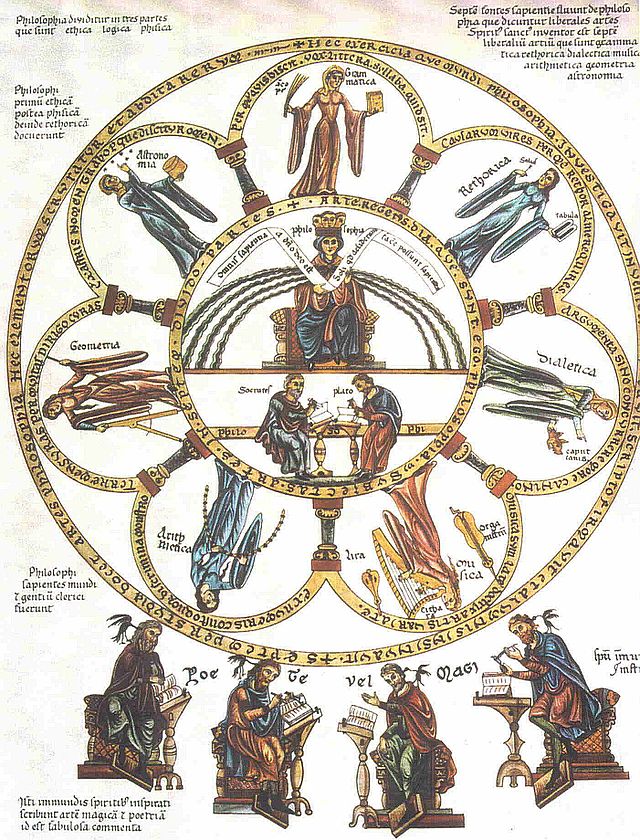 [Speaker Notes: „Septem-artes-liberales Herrad-von-Landsberg Hortus-deliciarum 1180“ od Herrad von Landsberg – Hortus Deliciarum. Licencováno pod Volné dílo via Wikimedia Commons - http://commons.wikimedia.org/wiki/File:Septem-artes-liberales_Herrad-von-Landsberg_Hortus-deliciarum_1180.jpg#mediaviewer/File:Septem-artes-liberales_Herrad-von-Landsberg_Hortus-deliciarum_1180.jpg

https://www2.naz.edu/dept/philosophy/liberal-arts-resources/]
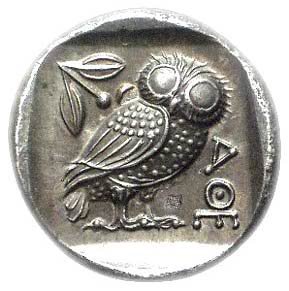 Philosophy
philosophy is about your attitude towards knowledge/being/life more than about studying a body of knowledge/being/life (in this way, philosophy differs from all other disciplines (-logy: for example,   bio-logy – the study of life) 
In this course, you should think about your own regards (relationships, respect).
When does philosophical thinking happen?
Aristotle (Metaph. 981b 10-25): only when basic personal needs were fulfilled and people had free time – schole (for the first time by the priests in Egypt)
Thales of Miletus (by forethought): The first solar eclipse prediction: May 25, 585 BC.


„Minerva's owl flies out at dusk.“ (Hegel)
	How do I know that there is twilight right now?
[Speaker Notes: Aristotle, Metaph. 981b 10-25: It is therefore probable that at first the inventor of any art which went further than the ordinary sensations was admired by his fellow-men, not merely because some of his inventions were useful, but as being a wise and superior person. And as more and more arts were discovered, some relating to the necessities and some to the pastimes of life, the inventors of the latter were always considered wiser than those of the former, [20] because their branches of knowledge did not aim at utility. Hence when all the discoveries of this kind were fully developed, the sciences which relate neither to pleasure nor yet to the necessities of life were invented, and first in those places where men had leisure. Thus the mathematical sciences originated in the neighborhood of Egypt, because there the priestly class was allowed leisure.
The difference between art and science and the other kindred mental activities has been stated in the Ethics; the reason for our present discussion is that it is generally assumed that what is called Wisdom is concerned with the primary causes and principles, so that, as has been already stated, the man of experience is held to be wiser than the mere possessors of any power of sensation, the artist than the man of experience, the master craftsman than the artisan; and the speculative sciences to be more learned than the productive. 

Aristotle. Aristotle in 23 Volumes, Vols.17, 18, translated by Hugh Tredennick. Cambridge, MA, Harvard University Press; London, William Heinemann Ltd. 1933, 1989.]
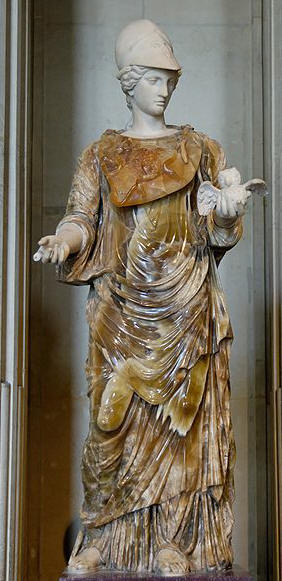 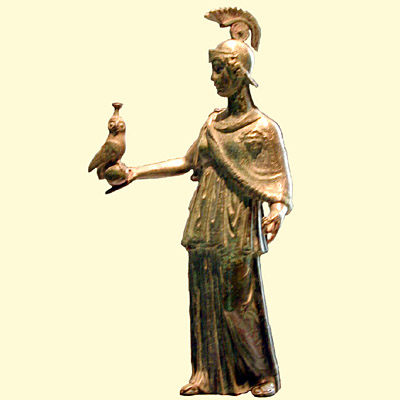 [Speaker Notes: Athena / Minerva]
Methods of philosophy
methodos
epimeleia peri tés psychés (Cicero: cultura animi)
logos → dia-logos

questioning, search
thinking, speculation, hermeneutics, exegesis
care of the soul

Method of science? Description (measure, weath, proportion, extent …), analysis, synthesis, comparison…
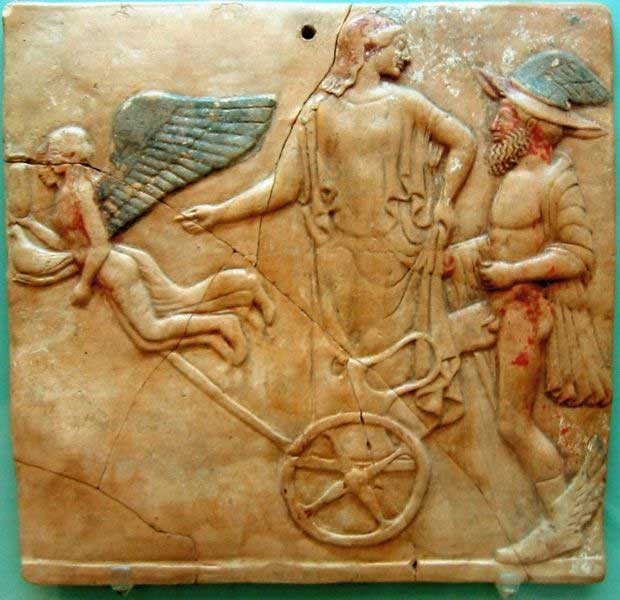 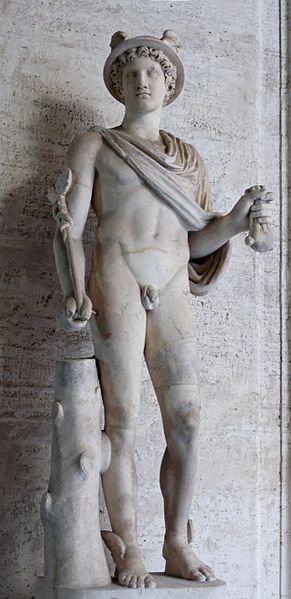 [Speaker Notes: Hermes was considered to be the inventor of language and speech, an interpreter, a liar, a thief, and a trickster.  As Socrates noted, words have the power to reveal or conceal and can deliver messages in an ambiguous way: they could lead to truth or to falsehood. Hermes was said to relish the uneasiness of those who received the messages he delivered.
Quintana Paz, Miguel Ángel, "On Hermeneutical Ethics and Education"]
There are no facts,only interpretations.
Against that positivism
which stops before phenomena,
saying "there are only facts,“
I should say:
no, it is precisely facts that do not exist, 				only interpretations…

(Friedrich Nietzsche)
[Speaker Notes: Nietzsche. Notebooks, (Summer 1886 – Fall 1887). InThe Portable Nietzsche (1954), p. 458.]
Reflection about differences
mythos kai logos ('story' and 'meaning')
fysis kai techné ('nature' and 'art' )
praxis kai theoria ('action' and 'view')
epistémé kai fronésis ('science' and 'wisdom')
[Speaker Notes: gr. mythos – word, story, narration
gr. logos – word, reason, issue, argument, meaning, idea, concept
gr. fysis – natural, organic
gr. techné – art, method (technology)
gr. praxis – act, action, work, doing
gr. theoria – procession, view, spectacle, theory
gr. epistémé – science, knowledge, understanding
gr. fronésis – (practical) wisdom 

Metaph. 981a6-981b6]
[Speaker Notes: Acc. to Aristotle]
Etymology of Ethics
ethídzó: getting used, learn
to ethos: habit, usage, custom
ethó: usually
to ethisma: habitude
to ethnos: those who are accustomed to each other, society, crowd, nation;  flock (of geese), herd (of horses), swarm (of bees)
to éthos: their, own, habitual; country, custom; morals, character, nature, thinking
Ethics as a part of Political science
Aristotle already considered ethics to be part of political science. To Aristotle, man was in fact defined by the definition of his life for communal life (the of course ethics, too, were a communal matter). The community precedes the individual just as the whole precedes its parts.
According to Nicomachean Ethics, the human being is also defined for living in a community.
(„for life in community“ in the sense of a purpose)
[Speaker Notes: Aristotle. Politics. 1278 b 19: “est in anthrópos zóon politikon” (“man is naturally destined for a communal life”).
Cf. Aristotle. Politics. 1253a 2. 9: “ho anthrópos fysei politikon zóon” (“man is naturally destined for a communal life”), “politikon ho anthrópos zóon” (“man is a being naturally destined for a community life”).
Aristotle. Politics 1253 a 19.
Aristotle. Nicomachean Ethics. 1097b 11: “fysei politikon ho anthrópos” (“man is naturally destined for life in community”). Here, Seneca translated the Greek word “politikon” using the Latin “sociale”, meaning that man would be of a social nature, but Aristotle had in mind rather the determination for life in community in the sense of a purpose. Cf. comments by A. Kříž in Aristoteles. Etika Nikomachova. S. 253.]
Ethics → Bioethics
“We need  a new wisdom that would be cognition about how to apply cognition.” (VAN POTTER, 1)
“The present-day ecological crisis­… includes an ethical dimension. Its roots are primarily in the uncontrolled exploitation of nature by man and the technocratic attitude of society. … An analysis of the emergence of the crisis has shown that one of the fundamental sources of the crisis is an incorrect understanding of human ethics. The human being has moral obligations and duties not only to itself or society, but also other living creatures and inanimate nature, with which it co-creates its living environment.” (ONDOK, 2)
Ethical values cannot be separated from ecological ones. The anthropological concepts established before the 20th century have to be expanded to include the human being’s relationship to nature.
[Speaker Notes: (1) VAN POTTER, R. Bioethics. Bridge to the Future. New Jersey, 1959.

(2) ONDOK, Josef Petr. Obecná etika. Jednosemestrový kurs pro 2. ročník denního studia. Unedited text. Teologická fakulta Jihočeské univerzity. Č. Budějovice, 1996. S. 40.]
Pla428/7-348/7 BC)The Allegory of the Cave(The Constitution/Republic, VII)by Plato
From Letter to Menoeceusby Epicurus (341-270 BC)
„Let no one be slow to seek wisdom when he is young nor weary in the search thereof when he is grown old. For no age is too early or too late for the health of the soul. And to say that the season for studying philosophy has not yet come, or that it is past and gone, is like saying that the season for happiness is not yet or that it is now no more. Therefore, both old and young ought to seek wisdom, the former in order that, as age comes over him, he may be young in good things because of the grace of what has been, and the latter in order that, while he is young, he may at the same time be old, because he has no fear of the things which are to come. So we must exercise ourselves in the things which bring happiness, since, if that be present, we have everything, and, if that be absent, all our actions are directed toward attaining it.“
[Speaker Notes: http://classics.mit.edu/Epicurus/menoec.html]
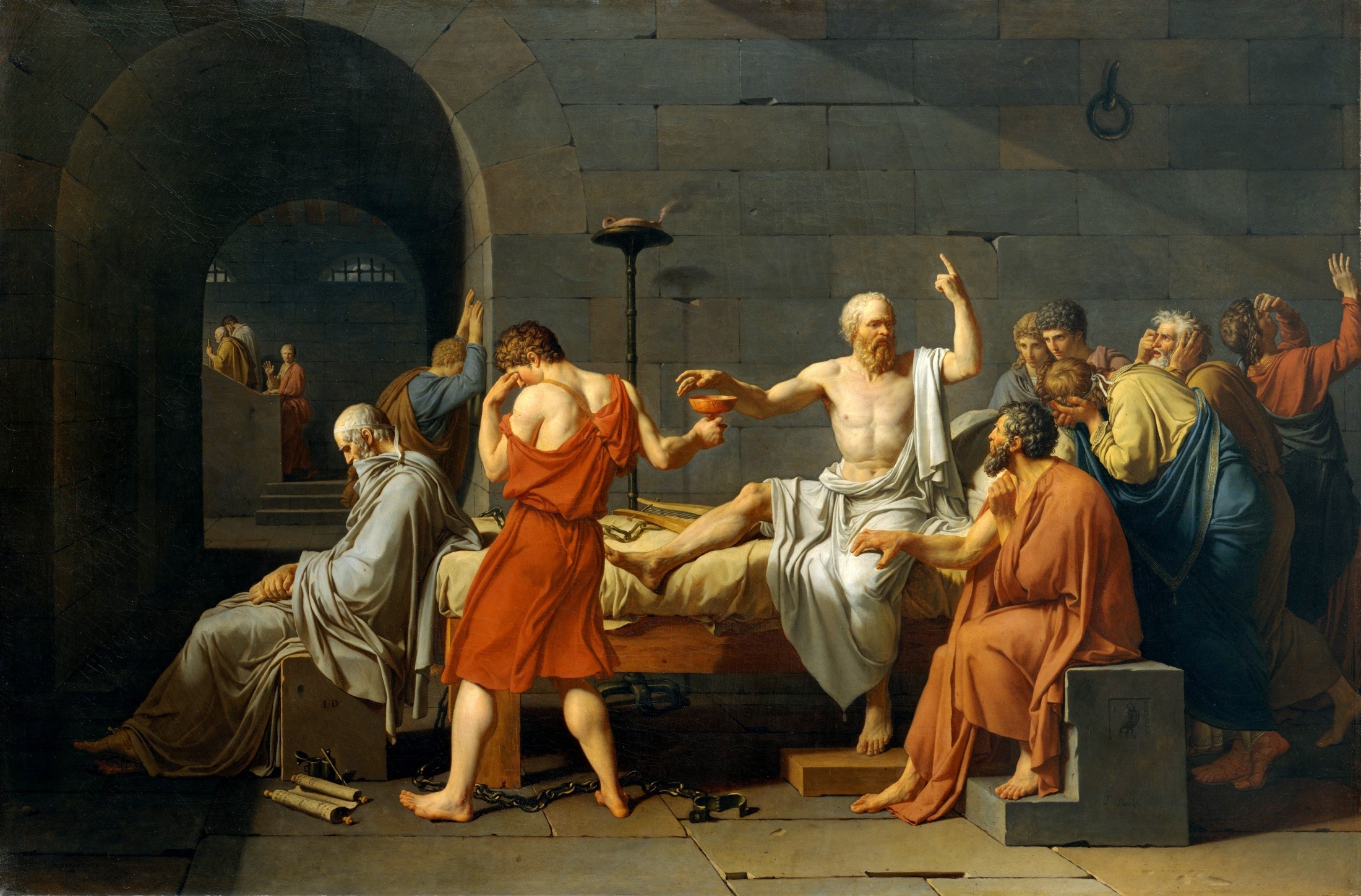 We cannot help but see Socrates as the turning-point,
the vortex of world history. (Nietzsche)
[Speaker Notes: Nietzsche. The Birth of Tragedy Out of the Spirit of Music (1873), later expanded as The Birth of Tragedy, Or: Hellenism and Pessimism (1886), Shaun Whiteside translation, Penguin Classics (1993) P. 73.
Jacques-Louis David (1787) - The Death of Socrates
http://www.metmuseum.org/Collections/search-the-collections/110000543]
The School of Athens
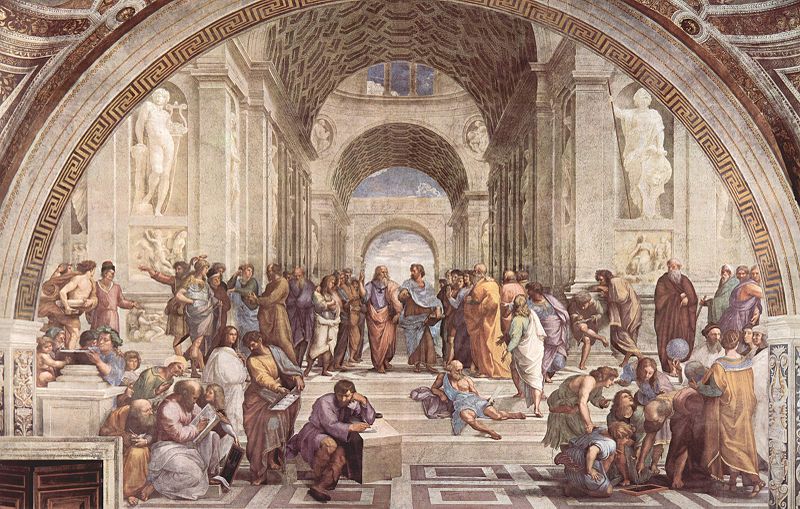 Antisthenes
Plotinus
Plato
Socrates
Aristotle
Parmenides
Epicurus
Diogenes
Heraclitus
Pythagoras
[Speaker Notes: Fresco by Raphael (in Musei Vaticani). In the middle Plato (left) and Aristotle (right): Aristotle gestures to the earth, representing his belief in knowledge through empirical observation and experience, while holding a copy of his Nicomachean Ethics in his hand, whilst Plato gestures to the heavens, representing his belief in The Forms, holding a copy of his Timaios.]
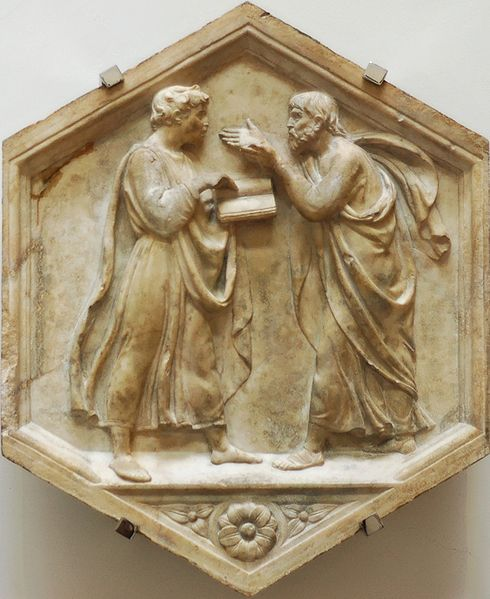 [Speaker Notes: Aristotle and Plato]
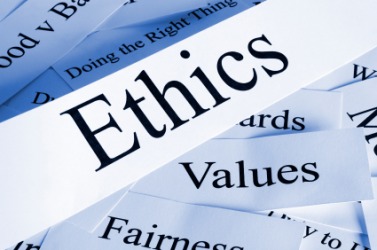 [Speaker Notes: http://www.bbc.com/future/story/20140122-are-you-good-or-evil]
Basic issues of this part(Introduction to Philosophy and Ethics)
What is meant by term "philosophy“? When does philosophy appear, what is its method?
What is the relationship between philosophy and ethics?
What is ethics? Why are we talking about bioethics?
References
http://www.artsci.uc.edu/programs-degrees/minors.html?cid=15CERT2-MEDH
http://en.wikisource.org/wiki/1911_Encyclop%C3%A6dia_Britannica/Ethics
http://en.wikisource.org/wiki/Works_of_Aristotle
https://quadriformisratio.wordpress.com/2013/07/01/to-the-tetrapharmacon/
https://www2.naz.edu/dept/philosophy/liberal-arts-resources/classical-images-gallery/
The Arguments for Morality
Zuzana Svobodová
After this part of course, you should be able to answer the following questions:
What is "morality”?
What are the main sources of morality?
What is the difference between deontological and teleological ethics?
The Definition of Morality
a code of conduct
„The term “morality” can be used either
descriptively to refer to some codes of conduct put forward by a society or, 
some other group, such as a religion, or
accepted by an individual for her own behavior or
normatively to refer to a code of conduct that, given specified conditions, would be put forward by all rational persons.“ (The Stanford Encyclopedia of Philosophy)
[Speaker Notes: Gert, Bernard, "The Definition of Morality", The Stanford Encyclopedia of Philosophy (=SEP, Fall 2012 Edition), Edward N. Zalta (ed.), URL = <http://plato.stanford.edu/archives/fall2012/entries/morality-definition/>.]
Speech – Morality – Society
„… language is not only a system of signs in the service of a pre-existing system. Speech belongs to the order of morality before belonging to that of theory. Is it not therefore the condition for conscious thought? 
… Morality accomplishes human society. Can we ever gauge its miracle? It is something other than a coexistence of a multitude of humans, or a participation in new and complex laws imposed by the masses. Society is the miracle of moving out of oneself.“
 (Levinas, E. Difficult Freedom, 1997, p. 9)
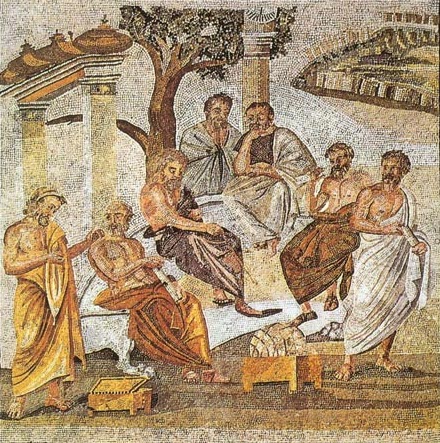 [Speaker Notes: The School of Athens]
Plato (428/7-348/7 BC)The Allegory of the Cave(The Constitution/Republic, VII)
„a figure how far our nature is enlightened or unenlightened“
„the uneducated and uninformed of the truth“
„And if they were in the habit of conferring honours among themselves on those who were quickest to observe the passing shadows and to remark which of them went before, and which followed after, and which were together; and who were therefore best able to draw conclusions as to the future, do you think that he would care for such honours and glories, or envy the possessors of them? Would he not say with Homer, Better to be the poor servant of a poor master, and to endure anything, rather than think as they do and live after their manner? Yes, he said, I think that he would rather suffer anything than entertain these false notions and live in this miserable manner.“
„…the prison-house is the world of sight, the light of the fire is the sun, and you will not misapprehend me if you interpret the journey upwards to be the ascent of the soul into the intellectual world according to my poor belief, which, at your desire, I have expressed whether rightly or wrongly God knows. But, whether true or false, my opinion is that in the world of knowledge the idea of good appears last of all, and is seen only with an effort; and, when seen, is also inferred to be the universal author of all things beautiful and right, parent of light and of the lord of light in this visible world, and the immediate source of reason and truth in the intellectual; and that this is the power upon which he who would act rationally, either in public or private life must have his eye fixed.“
„But then, if I am right, certain professors of education must be wrong when they say that they can put a knowledge into the soul which was not there before, like sight into blind eyes. …Whereas, our argument shows that the power and capacity of learning exists in the soul already; and that just as the eye was unable to turn from darkness to light without the whole body, so too the instrument of knowledge can only by the movement of the whole soul be turned from the world of becoming into that of being, and learn by degrees to endure the sight of being, and of the brightest and best of being, or in other words, of the good. … And must there not be some art which will effect conversion in the easiest and quickest manner; not implanting the faculty of sight, for that exists already, but has been turned in the wrong direction, and is looking away from the truth?“
„…the intention of the legislator, who did not aim at making any one class in the State happy above the rest; the happiness was to be in the whole State, and he held the citizens together by persuasion and necessity, making them benefactors of the State, and therefore benefactors of one another; to this end he created them, not to please themselves, but to be his instruments in binding up the State. True, he said, I had forgotten. 
Observe, Glaucon, that there will be no injustice in compelling our philosophers to have a care and providence of others;“
The arguments for morality
good (kalos)
glory (doxa)
honour (timé)
truth (alétheia)
beautiful, beauty (kalon)
reason (logos)
beatitude, blessedness (eudaimonia)
happiness (eutychia, fortuna)
pleasure (hedoné)
natural law (fysis)
conscience (syneidésis)
duty, obedience, manner
(nomos)
universal brotherhood
love (agapé)
…
Consequentialist – Deontological Ethics
Consequentialist (teleological) Ethics: Normative ethical theories that focus on producing good consequences (Plato, Aristotle, Utilitarianism, Hippocratic Ethics)
Deontological (duty-based) Ethics: Any of a group of normative ethical theories that base assessment of rightness or wrongness of actions on duties or „inherent right-making characteristics“ of actions or rules rather than on consequences (Formalism, Kant, Rawls)
The Four Levels of Moral Discourse
Metaethics
The branch of ethics having to do with the meaning and justification of ethical terms and norms.
Two  questions:
What is the source of ethics?
How do we know what is ethical?
Reason
Church Tradition
Scriptures
Revelation
Experience
The positions in metaethics
Universalism: there is a single source or grunding of moral judgments (the divine will, reason, …) to which any correct moral judgment must conform
Relativism: there are multiple sources or groundings of moral judgments (the approval of various cultures) to which any correct moral judgment must conform
Situationalism: the position that ethical action must be judged in each situation guided by (but not directly determined by) rules
The positions in metaethics
Contract Theory: the source of moral rightness or the way of knowing what is moral stems from actual or hypothetical social agreement
Antinomianism: ethical action is determined independent of law or rules
Legalism: ethical action consist in strict conformity to law or rules
Rules of Practice: actions are normally judged by rules
How Rigidly Do Rules Apply?
[Speaker Notes: Rule of thumb: http://upload.wikimedia.org/wikipedia/commons/4/4f/Judge_Thumb.jpg]
Normative Ethics
The branch of ethics having to do with standards of right or wrong.
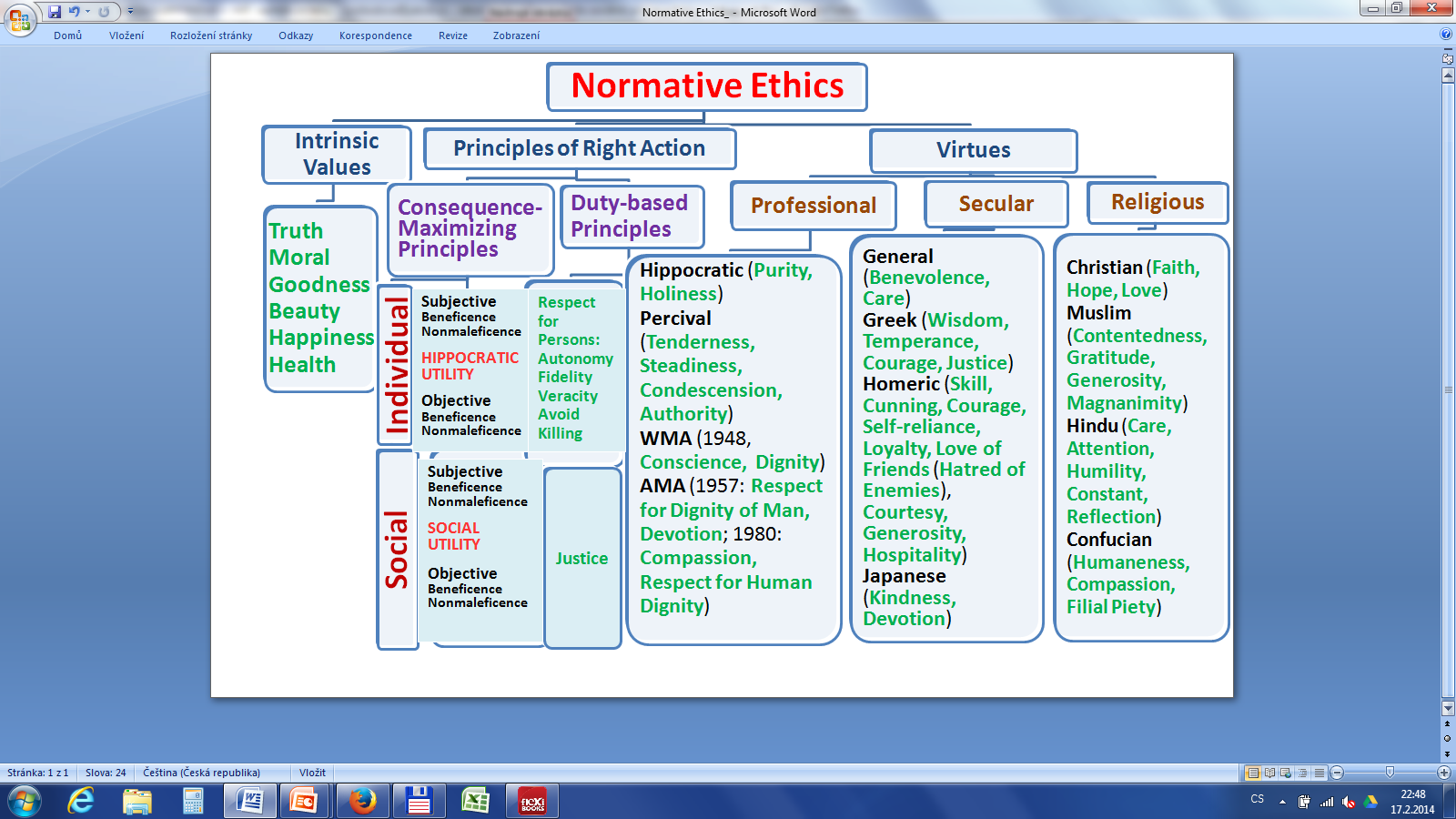 [Speaker Notes: The Basic of Bioethics. ISBN 0-13-099161-9. (cover)]
Source
Aristotelés, Magna Moralia, 1187, 31nn

But Moral Science may be of great value to those who guide their desires and actions by principle. (Aristot. Nic. Eth. 1095a8)
[Speaker Notes: https://drive.google.com/file/d/0B4T7do7KaWQ-MlVmelBnQ1hoMkE/edit?usp=sharing

https://ia601900.us.archive.org/22/items/magna_moralia_1308_librivox/magna_moralia_01_aristotle_64kb.mp3
https://ia801900.us.archive.org/22/items/magna_moralia_1308_librivox/magna_moralia_02_aristotle_64kb.mp3]
References
Alasdair MacIntyre. Ethics and Politics: Selected Essays Vol. II.
Aristotle. Ethics – Magna Moralia. Ethica Eudemia. De Virtutibus et Vitiis.
http://www.answers.com/topic/arete-1
https://archive.org/details/meno_cc_librivox
Introduction to Ethics: http://youtu.be/3_t4obUc51A
Plato; The Allegory of the Cave(The Constitution/Republic, VII)
Virtue EthicsTo the Sources of our Actions
Zuzana Svobodová
After this part of course, you should be able to answer the following questions:
What is »virtue ethics«?
What is »areté« and how is it obtained?
What are »virtutes cardinales«?
The Four Levels of Moral Discourse
Normative Ethics
The branch of ethics having to do with standards of right or wrong.
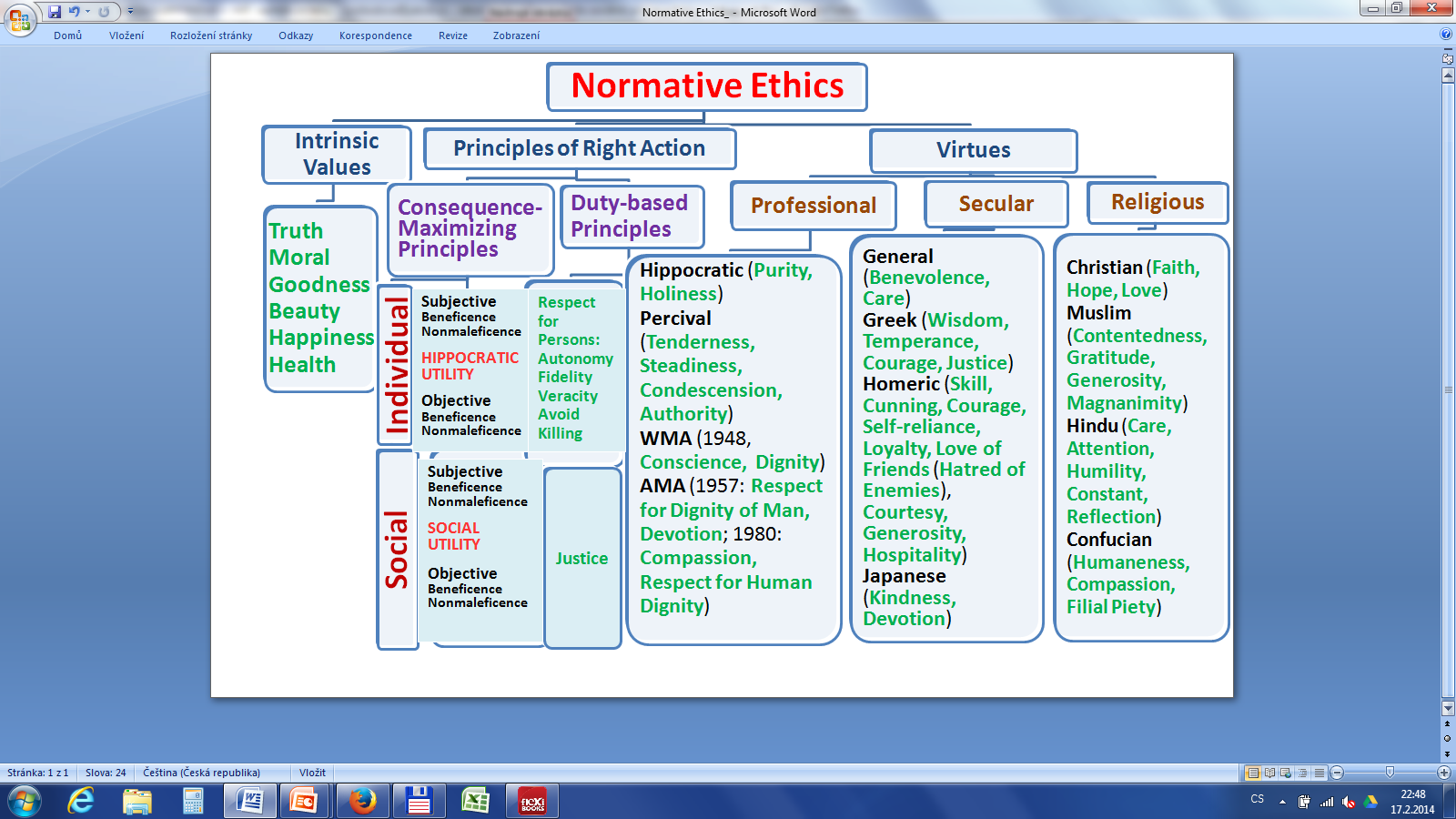 [Speaker Notes: The Basic of Bioethics. ISBN 0-13-099161-9. (cover)]
Value Theory
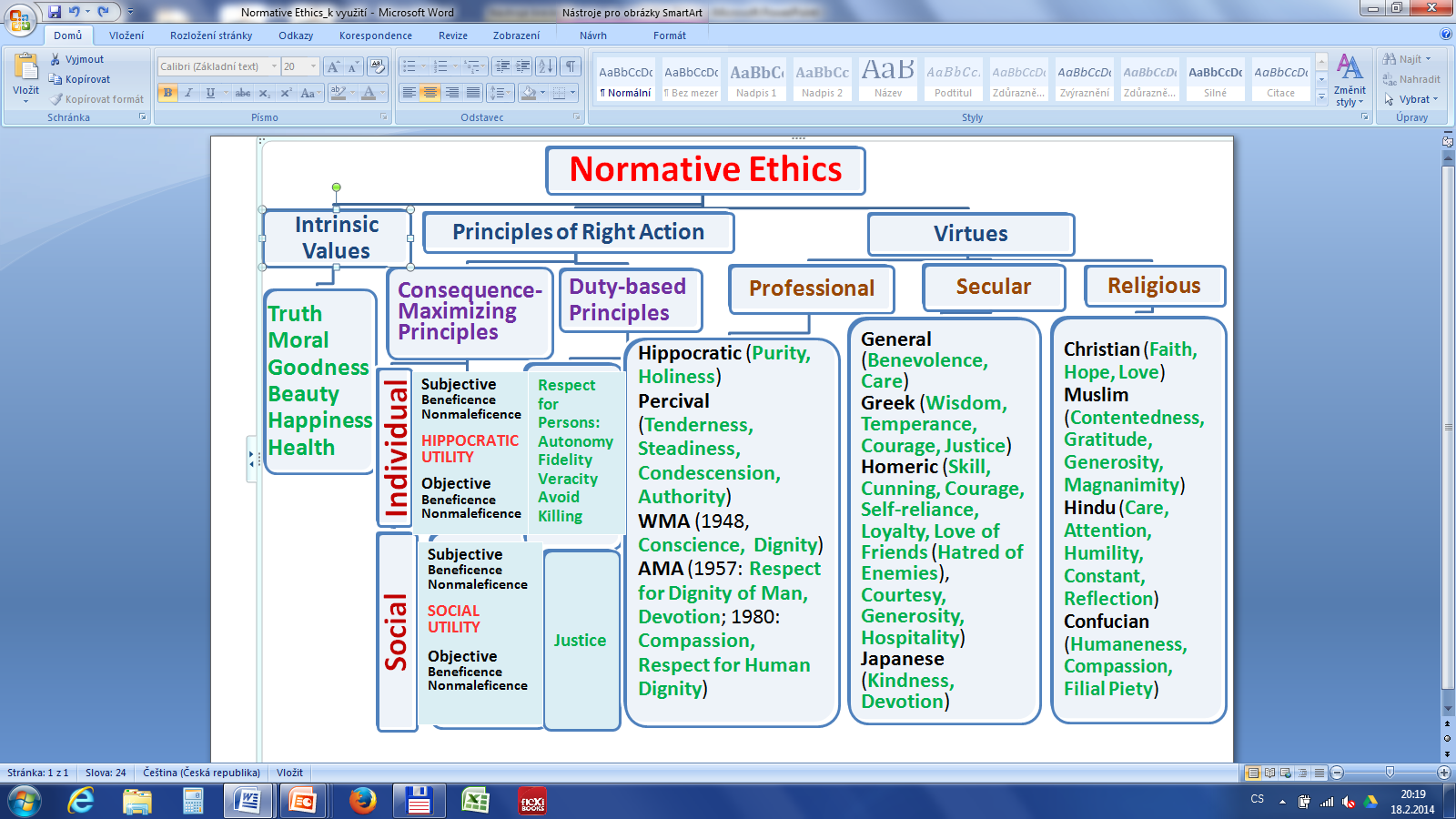 The portion of normative ethics having to do with rational conceptions of the desirable.
Value Theory addresses the question of which outcomes are considered good consequences of actions.
Value Theory
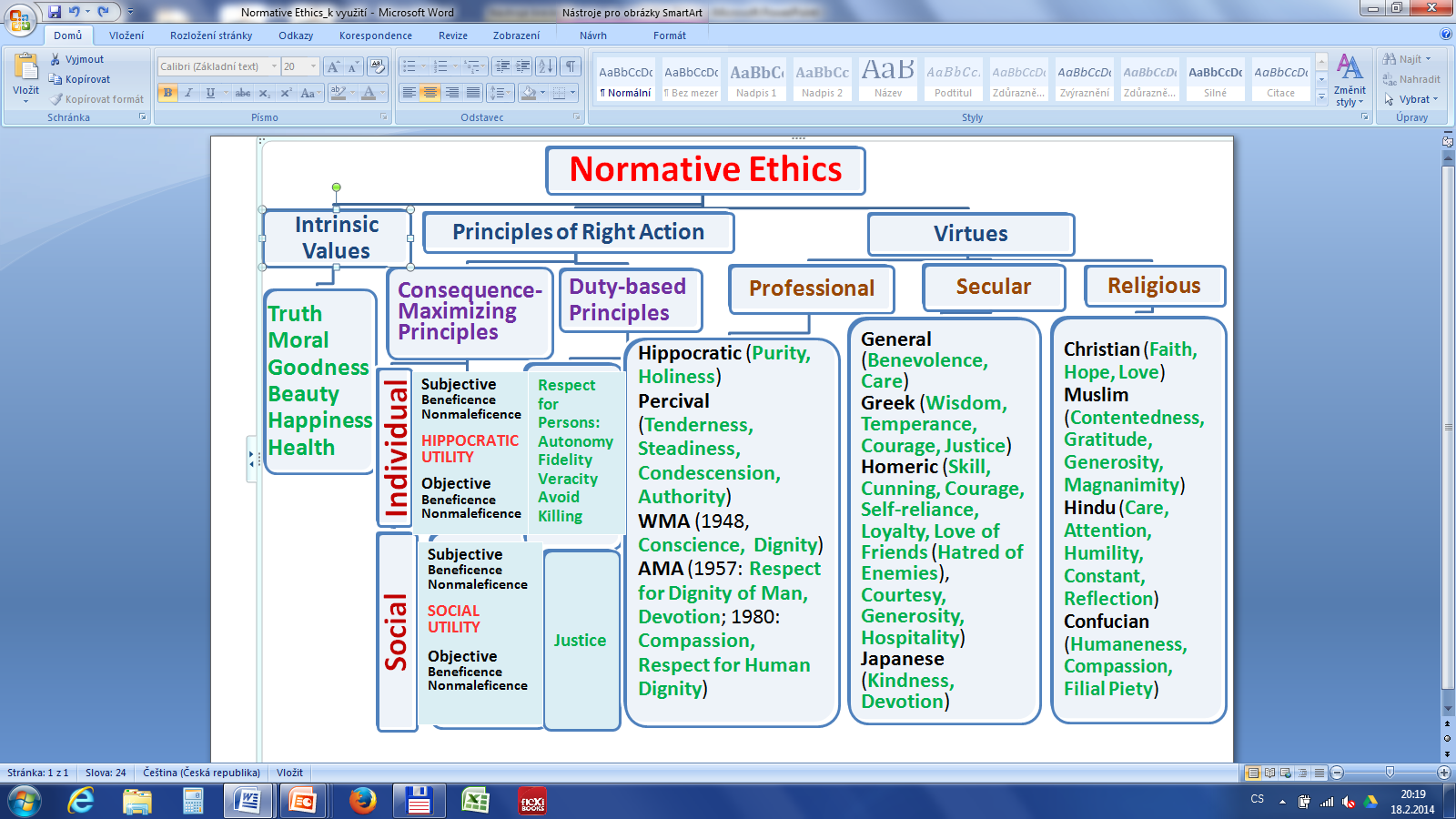 „What kinds of consequences are good or valuable?“
„What kinds of things are intrinsically valuable?"
Virtue Theory
The portion of normative ethics having to do with virtues, i. e., persistent dispositions or traits of good character in persons.
„What kinds of character traits are morally praiseworthy?“
virtue – Gr. "areté": agathos → aristos, Lat. virtus (vir = man)
Religious Virtues
Jewish: there is no standard list of virtues in Judaism
Christian: faith, hope, love (agapé, charity)
Muslim: contentedness, gratitude, generosity, magnanimity
Hindu: care, attention, humility, constant, reflection
Confucian: humaneness, compassion, filial piety
Secular Virtues
Homeric: skill, cunning, courage, self-reliance, loyalty, love of friends, hatred of enemies, courtesy, generosity, hospitality
Greek: wisdom, temperance, courage, justice (virtutes cardinales)
General: benevolence, care
Japanese: kindness, devotion
Professional Virtues
Hippocratic: purity, holiness
Percival: tenderness, steadiness, condescension, authority
WMA 1948: conscience,  dignity
AMA 1957: respect for dignity of man, devotion
AMA 1980: compassion, respect for human dignity
Florence Nightingale Pledge: purity, faithfulness
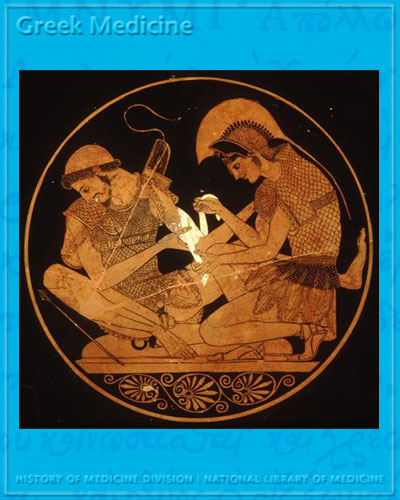 [Speaker Notes: Achilles binds the wound of Patroklos (5th century BC)Achilles & Patroklos (or Patroclus), The following excerpt, is from Edward Carpenter's book, Ioläus: An Anthology of Friendship (1902):POETRY OF FRIENDSHIP AMONG GREEKS AND ROMANS
It is a story of which the main motive is the love of Achilles for Patroclus. This solution is astoundingly simple, and yet it took me so long to bring myself to accept it that I am quite ready to forgive any one who feels a similar hesitation. But those who do accept it cannot fail to observe, on further consideration, how thoroughly suitable a motive of this kind would be in a national Greek epic. For this is the motive running through the whole of Greek life, till that life was transmuted by the influence of Macedonia. The lover-warriors Achilles and Patroclus are the direct spiritual ancestors of the sacred Band of Thebans, who died to a man on the field of Chæronæa.    The following two quotations are from The Greek Poets by J. A. Symonds, ch. iii., p. 80 et seq.: —        The Iliad therefore has for its whole subject the passion of Achilles — that ardent energy or μηνις of the hero which displayed itself first as anger against Agamemnon, and afterwards as love for the lost Patroclus. The truth of this was perceived by one of the greatest poets and profoundest critics of the modern world, Dante. When Dante, in the Inferno, wished to describe Achilles, he wrote, with characteristic brevity:  
                                                  “Achille                  Che per amore al fine combatteo.”                                                  (“Achilles                  Who at the last was brought to fight by love.”)        In this pregnant sentence Dante sounded the whole depth of the Iliad. The wrath of Achilles for Agamemnon, which prevented him at first from fighting; the love of Achilles, passing the love of women, for Patroclus, which induced him to forego his anger and to fight at last; these are the two poles on which the Iliad turns.    After his quarrel with Agamemnon, not even all the losses of the Greeks and the entreaties of Agamemnon himself will induce Achilles to fight — not till Patroclus is slain by Hector — Patroclus, his dear friend “whom above all my comrades I honored, even as myself.” Then he rises up, dons his armor, and driving the Trojans before him revenges himself on the body of Hector. But Patroclus lies yet unburied; and when the fighting is over, to Achilles comes the ghost of his dead friend: —        The son of Peleus, by the shore of the roaring sea lay, heavily groaning, surrounded by his Myrmidons; on a fair space of sand he lay, where the waves lapped the beach. Then slumber took him, loosing the cares of his heart, and mantling softly around him, for sorely wearied were his radiant limbs with driving Hector on by windy Troy. There to him came the soul of poor Patroclus, in all things like himself, in stature, and in the beauty of his eyes and voice, and on the form was raiment like his own. He stood above the hero's head, and spake to him: —            Sleepest thou, and me hast thou forgotten, Achilles? Not in my life wert thou neglectful of me, but in death. Bury me soon, that I may pass the gates of Hades. Far off the souls, the shadows of the dead, repel me, nor suffer me to join them on the river bank; but, as it is, thus I roam around the wide-doored house of Hades. But stretch to me thy hand I entreat; for never again shall I return from Hades when once ye shall have given me the meed of funeral fire. Nay, never shall we sit in life apart from our dear comrades and take counsel together. But me hath hateful fate enveloped — fate that was mine at the moment of my birth. And for thyself, divine Achilles, it is doomed to die beneath the noble Trojan's wall. Another thing I say to thee, and bid thee do it if thou wilt obey me: — lay not my bones apart from thine, Achilles, but lay them together; for we were brought up together in your house, when Mencœtius brought me, a child, from Opus to your house, because of woeful bloodshed on the day in which I slew the son of Amphidamas, myself a child, not willing it but in anger at our games. Then did the horseman, Peleus, take me, and rear me in his house, and cause me to be called thy squire. So then let one grave also hide the bones of both of us, the golden urn thy goddess-mother gave to thee.     Him answered swift-footed Achilles: —            Why, dearest and most honoured, hast thou hither come, to lay on me this thy behest? All things most certainly will I perform, and bow to what thou biddest. But stand thou near: even for one moment let us throw our arms upon each other's neck, and take our fill of sorrowful wailing.        So spake he, and with his outstretched hands he clasped, but could not seize. The spirit, earthward, like smoke, vanished with a shriek. Then all astonished arose Achilles, and beat his palms together, and spake a piteous word: —            Heavens! is there then, among the dead, soul and the shade of life, but thought is theirs no more at all? For through the night the soul of poor Patroclus stood above my head, wailing and sorrowing loud, and bade me do his will ; it was the very semblance of himself.        So spake he, and in the hearts of all of them he raised desire of lamentation; and while they were yet mourning, to them appeared rose-fingered dawn about the piteous corpse. Iliad, xxiii. 59 et seq.PLATO in the Symposium dwells tenderly on this relation between Achilles and Patroclus: —        [And great] was the reward of the true love of Achilles towards his lover Patroclus - his lover and not his love (the notion that Patroclus was the beloved one is a foolish error into which Æschylus has fallen, for Achilles was surely the fairer of the two, fairer also than all the other heroes; and, as Homer informs us, he was still beardless, and younger far). And greatly as the gods honor the virtue of love, still the return of love on the part of the beloved to the lover is more admired and valued and rewarded by them, for the lover has a nature more divine and worthy of worship. Now Achilles was quite aware, for he had been told by his mother, that he might avoid death and return home, and live to a good old age, if he abstained from slaying Hector. Nevertheless he gave his life to revenge his friend, and dared to die, not only on his behalf, but after his death. Wherefore the gods honored him even above Alcestis, and sent him to the Islands of the Blest. Symposium, speech of Phædrus, trans. by B. Jowett.
And on this passage Symonds has the following note: —        Plato, discussing the Myrmidones of Æschylus, remarks in the Symposium that the tragic poet was wrong to make Achilles the lover of Patroclus, seeing that Patroclus was the elder of the two, and that Achilles was the youngest and most beautiful of all the Greeks. The fact however is that Homer raises no question in our minds about the relation of lover and beloved. Achilles and Patroclus are comrades. Their friendship is equal. It was only the reflective activity of the Greek mind, working upon the Homeric legend by the light of subsequent custom, which introduced these distinctions. The Greek Poets, ch. iii. p. 103.]
Care (epimeleia)
The virtue involving a persistent disposition to be concerned about others.
Sometimes used as a synonym for a cluster of virtues or even for virtue theory itself. (melete to pan, epimeleia peri tés psychés)
Sometimes considered an „orientation“ to others, one that focuses on the relationship between persons.
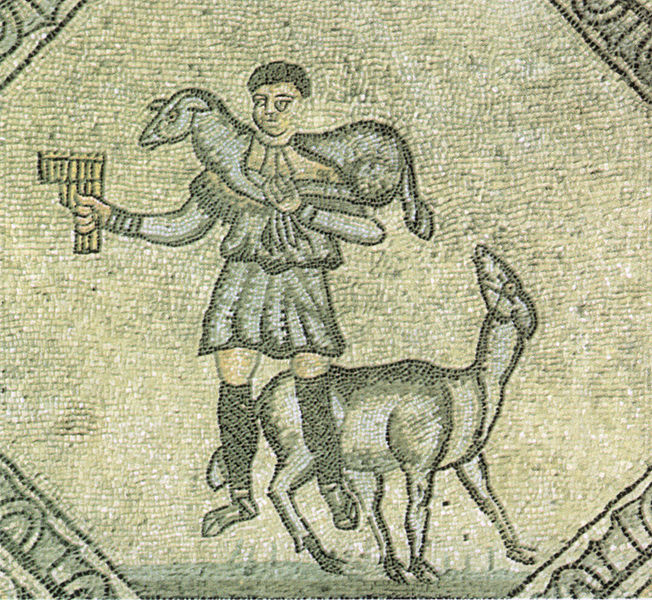 [Speaker Notes: Mosaics of Jesus Christ as the Good Shepherd (Pan with flute → Good Shepherd → Jesus Christ as the Good Shepherd)
Ancient Roman mosaics in Aquileia, Italy
4th-century
Basilica Patriarcale (Aquileia) - Naves paleochristian mosaics]
Problems with the Virtues
Wrong virtue problem – arises in virtue theory from promoting virtue without adequate attention to which virtue is being promoted; selecting the right traits of character for one´s list
Naked virtue problem – determining why the virtues are important in the first place – intrinsically or instrumentally. The problem in health care ethics of concentrating on promotion of virtue as a means to increasing the probability that persons will engage in morally right conduct without also instituting methods for explicating, facilitating, collegial monitoring of behavior.
What is the best way to encouragethe corresponding behavior?
by the use of enforcement strategies
by creating role-models
by rewarding right behavior and discouraging behavior that is wrong
Voluntariness
Voluntariness is crucial for virtue
Voluntary - without coercion (due to force), from „think through“: EK DIANOIÁS
voluntary – purpose – virtue – right
no one voluntarily does evil, knowing it to be evil
(Aristotle: only the incontinent man, knowing evil to be evil, does it with his own wish)
the act done on purpose is voluntary
purpose lies in matters of action and in those in which it is in our power to do or not to do, and to act in this way or in that, and where we can know the reason why
the end of virtue is the right (Aristotle, MM 1190a 19)
practice – ethos – éthos – moral virtue
„From ethos [by practice] comes éthos, and so moral virtue is called 'ethical', as being attained by practice.“ (Aristotle, MM 1184b 6)
„The virtues are some goods in the soul – and the goods in the soul are divided into three – wisdom, virtue, and pleasure. … Virtue is a habit of the soul.“(Aristotle, MM 1184b 4)
Why should be before How
Hat man sein warum des Lebens, so verträgt man sich fast mit jedem wie
He who has a Why in life can tolerate almost any How

(Nietzsche)
[Speaker Notes: Götzen-Dämmerung (1888) Twilight of the Idols. Maxims and Arrows, 12.]
Freedom – Responsibility – Love – Thinking
The aim of art, the aim of a life can only be to increase the sum of freedom and responsibility to be found in every man and in the world.
It takes time to live. Like any work of art, life needs to be thought about.
The opposite of an idealist is too often a man without love.
(Albert Camus)
Virtues – to act virtuously
Virtues are dispositions not only to act in particular ways, but also to feel in particular ways. To act virtuously is not, as Kant was later to think, to act against inclination; it is to act from inclination formed by the cultivation of the virtues.
(Alasdair MacIntyre)
[Speaker Notes: After Virtue (1981) p. 149]
Jacques Derrida:tolerance  →  hospitality
Instead of "tolerance" Derrida suggests "hospitality":
„Pure and unconditional hospitality, hospitality itself, opens, or is in advance open to someone who is neither expected nor invited, to whoever arrives as an absolute foreign visitor, as a new arrival, non-identifiable and unforeseeable, in short wholly other.“ (Derrida, 2000: 128-129)
Jacques Derrida
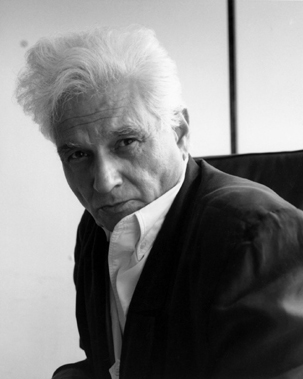 each justice begins
by talking

responsibility before otherness and difference for what is beyond description, what is silent
Plato. Meno (1/15)
Meno [70a] Can you tell me, Socrates, whether virtue can be taught, or is acquired by practice, not teaching? Or if neither by practice nor by learning, whether it comes to mankind by nature or in some other way?
…
Socrates [71a]
… it seems as though wisdom had deserted our borders in favour of yours. You have only to ask one of our people a question such as that, and he will be sure to laugh and say: Stranger, you must think me a specially favoured mortal, to be able to tell whether virtue can be taught, or in what way it comes to one: so far am I from knowing whether it can be taught or not, that I actually do not even know what the thing itself, virtue, is at all.
Plato. Meno (2/15)
Socrates
[71b] And I myself, Meno, am in the same case; I share my townsmen's poverty in this matter: I have to reproach myself with an utter ignorance about virtue; and if I do not know what a thing is, how can I know what its nature may be? Or do you imagine it possible, if one has no cognizance at all of Meno, that one could know whether he is handsome or rich or noble, or the reverse of these? Do you suppose that one could?
MenoNot I. But is it true, Socrates, [71c] that you do not even know what virtue is? Are we to return home with this report of you?
SocratesNot only this, my friend, but also that I never yet came across anybody who did know, in my opinion.
Plato. Meno (3/15)
…
SocratesWell, if neither the sophists nor the men who are themselves good and honorable are teachers of the subject, clearly no others can be?
MenoI agree. [96c] 
SocratesAnd if there are no teachers, there can be no disciples either?
MenoI think that statement is true.
SocratesAnd we have admitted that a thing of which there are neither teachers nor disciples cannot be taught?
MenoWe have.
SocratesSo nowhere are any teachers of virtue to be found?
Plato. Meno (4/15)
MenoWe have.
SocratesSo nowhere are any teachers of virtue to be found?
MenoThat is so.
SocratesAnd if no teachers, then no disciples?
MenoSo it appears.
SocratesHence virtue cannot be taught? [96d]
Plato. Meno (5/15)
MenoIt seems likely, if our investigation is correct. And that makes me wonder, I must say, Socrates, whether perhaps there are no good men at all, or by what possible sort of process good people can come to exist?
SocratesI fear, Meno, you and I are but poor creatures, and Gorgias has been as faulty an educator of you as Prodicus of me. So our first duty is to look to ourselves, and try to find somebody who will have some means or other of making us better. [96e] I say this with special reference to our recent inquiry, in which I see that we absurdly failed to note that it is not only through the guidance of knowledge that human conduct is right and good; and it is probably owing to this that we fail to perceive by what means good men can be produced. …
Plato. Meno (6/15)
SocratesSince then it is not only because of knowledge that men will be good and useful to their country, where such men are to be found, but also on account of right opinion; and since neither of these two things—knowledge [98d] and true opinion—is a natural property of mankind, being acquired—or do you think that either of them is natural?
MenoNot I.
Plato. Meno (7/15)
SocratesThen if they are not natural, good people cannot be good by nature either.
MenoOf course not.
SocratesAnd since they are not an effect of nature, we next considered whether virtue can be taught.
Plato. Meno (8/15)
MenoYes.
SocratesAnd we thought it teachable if virtue is wisdom?
MenoYes.
SocratesAnd if teachable, it must be wisdom?
MenoCertainly.
SocratesAnd if there were teachers, it could be taught, [98e] but if there were none, it could not?
Plato. Meno (9/15)
MenoQuite so.
SocratesBut surely we acknowledged that it had no teachers?
MenoThat is true.
SocratesThen we acknowledged it neither was taught nor was wisdom?
MenoCertainly.
Plato. Meno (10/15)
SocratesBut yet we admitted it was a good?
MenoYes.
SocratesAnd that which guides rightly is useful and good?
MenoCertainly.
Plato. Meno (11/15)
SocratesAnd that there are only two things— [99a] true opinion and knowledge—that guide rightly and a man guides rightly if he have these; for things that come about by chance do not occur through human guidance; but where a man is a guide to what is right we find these two things—true opinion and knowledge.
MenoI agree.
SocratesWell now, since virtue is not taught, we no longer take it to be knowledge?
MenoApparently not. [99b]
Plato. Meno (12/15)
SocratesSo of two good and useful things one has been rejected: knowledge cannot be our guide in political conduct.
MenoI think not.
SocratesTherefore it was not by any wisdom, nor because they were wise, that the sort of men we spoke of controlled their states—Themistocles and the rest of them, to whom our friend Anytus was referring a moment ago. For this reason it was that they were unable to make others like unto themselves—because their qualities were not an effect of knowledge.
Plato. Meno (13/15)
MenoThe case is probably as you say, Socrates.
SocratesAnd if not by knowledge, as the only alternative it must have been by good opinion. [99c] This is the means which statesmen employ for their direction of states, and they have nothing more to do with wisdom than soothsayers and diviners; for these people utter many a true thing when inspired, but have no knowledge of anything they say.
Plato. Meno (14/15)
Socrates… At the moment, if through all this discussion our queries and statements have been correct, virtue is found to be neither natural nor taught, but is imparted to us by a divine dispensation without understanding in those who receive it, [100a] unless there should be somebody among the statesmen capable of making a statesman of another. And if there should be any such, he might fairly be said to be among the living what Homer says Teiresias was among the dead—“He alone has comprehension; the rest are flitting shades.”1 In the same way he on earth, in respect of virtue, will be a real substance among shadows. [100b] 
MenoI think you put it excellently, Socrates.
Plato. Meno (15/15)
SocratesThen the result of our reasoning, Meno, is found to be that virtue comes to us by a divine dispensation, when it does come. But the certainty of this we shall only know when, before asking in what way virtue comes to mankind, we set about inquiring what virtue is, in and by itself. …
References
Alasdair MacIntyre. Ethics and Politics: Selected Essays Vol. II.
Aristotle. Ethics – Magna Moralia. Ethica Eudemia. De Virtutibus et Vitiis.
Plato. Meno. https://archive.org/details/meno_cc_librivox
Humanity and IntegrityEthics around the World
Zuzana Svobodová
Structure
The concepts of humanity and integrity
Humanism. Justifying the value of human life 
Self-determination. Dignity. Responsibility
Confucian tradition
Hindu ethics
Islamic Ethics
Cultural Conflict or Dialog?
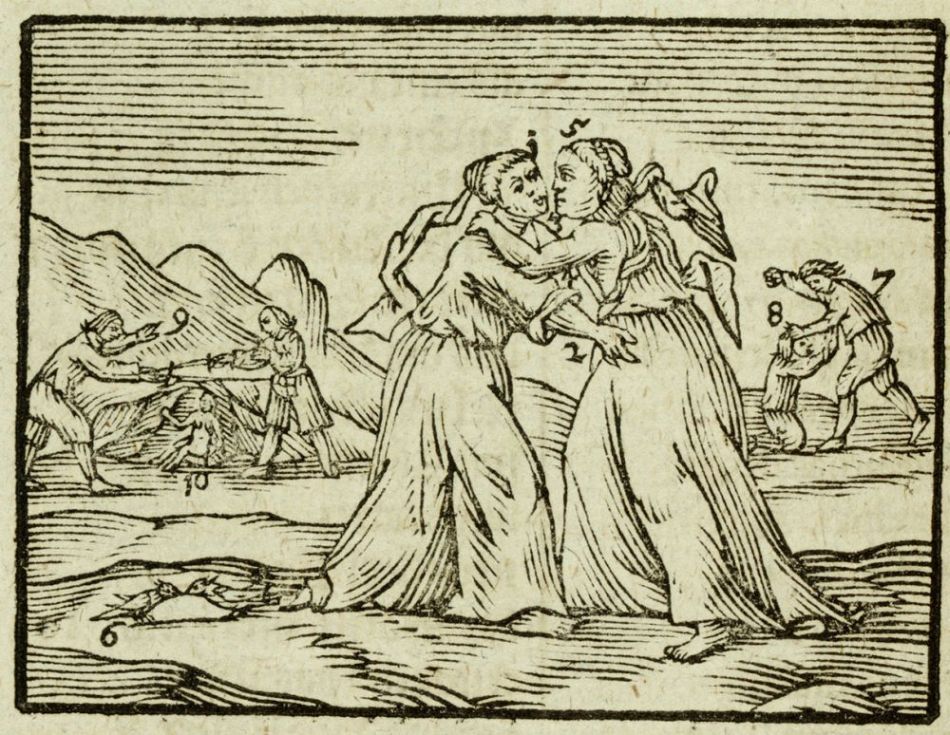 Comenius (Orbis sensualium pictus):
Humanity: Men are made for one another’s good; therefore let them be kind. Be thou sweet and lovely in thy Countenance (1), gentle and civil in thy Behaviour and Manners (2), affable and true spoken with thy Mouth (3), affectionate and candid in thy Heart (4)!
So love, and so shalt thou be loved; and there will be a mutual Friendship (5), as that of Turtle-doves (6), hearty, gentle, and wishing well on both parts. Froward Men are hateful, teasty, unpleasant, contentious, angry (7), cruel (8), and implacable, (rather Wolves and Lions, than Men) and such as fall out among themselves, hereupon they fight in a Duel (9). Envy (10), wishing ill to others, pineth away her self.
[Speaker Notes: J.A. Comenius: Orbis Sensualium Pictus : Humanity
Humanity: Men are made for one another’s good; therefore let them be kind. Be thou sweet and lovely in thy Countenance (1), gentle and civil in thy Behaviour and Manners (2), affable and true spoken with thy Mouth (3), affectionate and candid in thy Heart (4)! So love, and so shalt thou be loved; and there will be a mutual Friendship (5), as that of Turtle-doves (6), hearty, gentle, and wishing well on both parts. Froward Men are hateful, teasty, unpleasant, contentious, angry (7), cruel (8), and implacable, (rather Wolves and Lions, than Men) and such as fall out among themselves, hereupon they fight in a Duel (9). Envy (10), wishing ill to others, pineth away her self.

Homines facti sunt ad mutua commoda; ergo sint humani.Sis suavis et amabilis Vultu, 1. comis et urbanus Gestu ac Moribus, 2. affabilis et verax, Ore, 3. candens et candidus Corde 4. Sic ama, sic amaberis; et fiat mutua Amicitia, 5. ceu Turturum, 6. concors, mansueta et benevola utrinque. Morosi homines sunt odiosi, torvi, illepidi.contentiosi, iracundi, 7. crudeles, 8. ac implacabiles, (magis Lupi et Leones, quam homines) et inter se discordes, hinc confligunt Duelle, 9.Invidia, 10. male cupiendo aliis, conficit seipsam.]
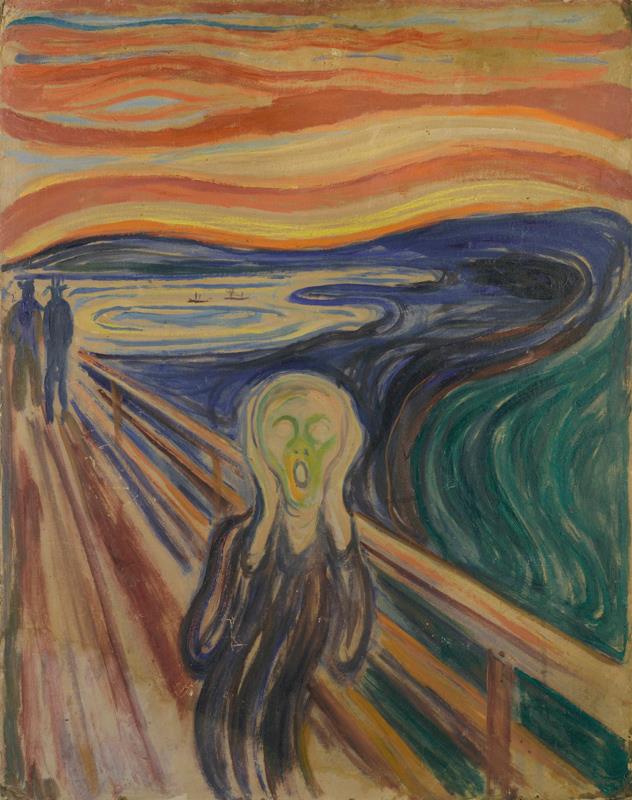 Edvard Munch:
The Scream (1893)
Integrity?
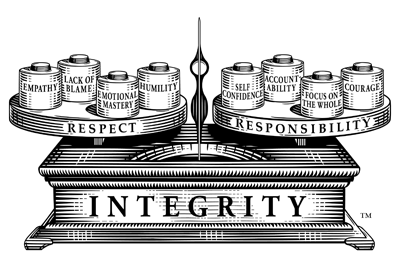 [Speaker Notes: http://www.leadershipcharacter.com/model.php]
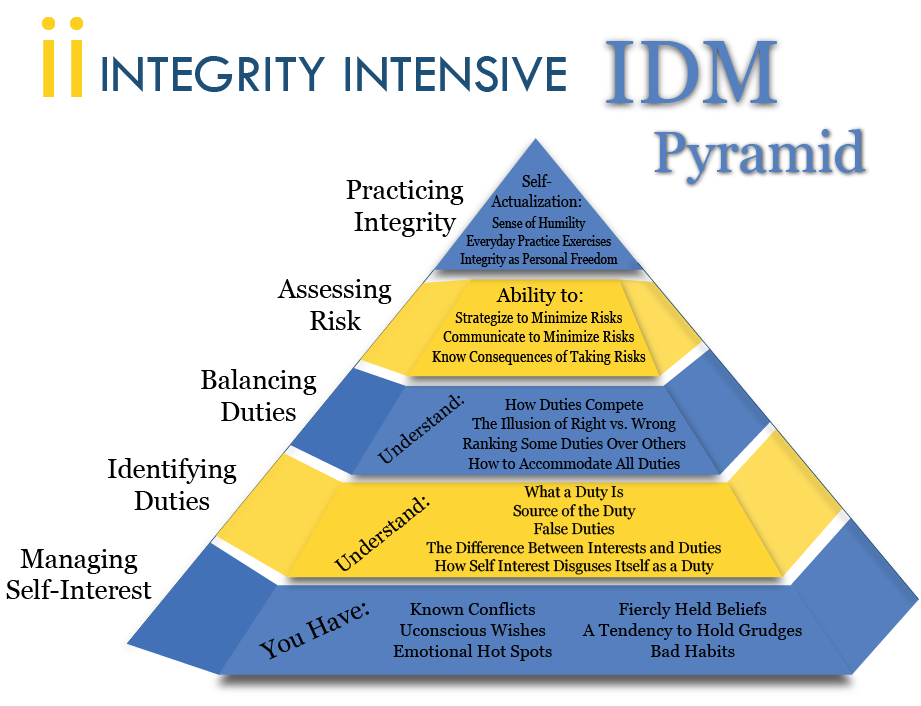 [Speaker Notes: http://integrityintensive.com/idm-model/]
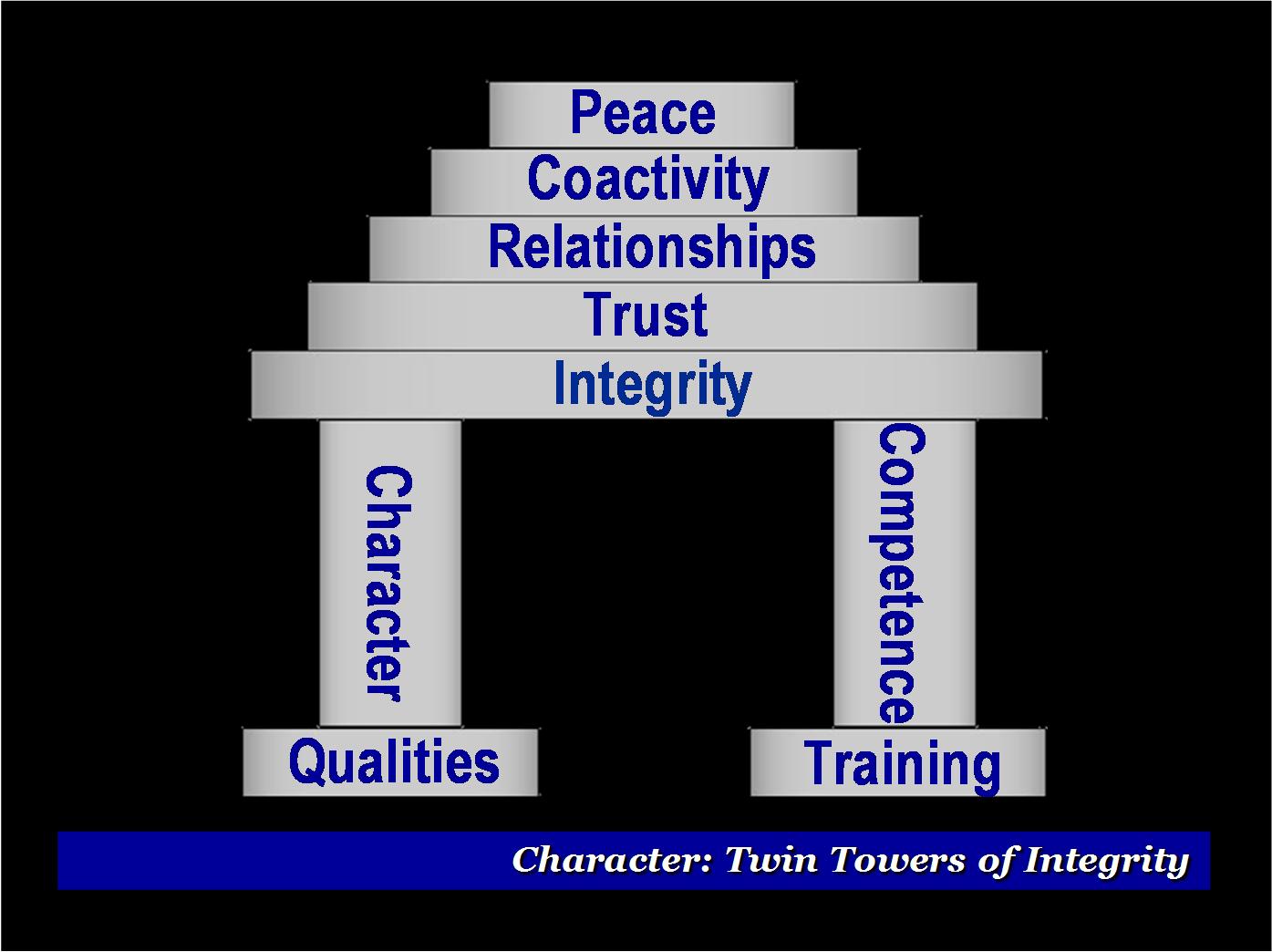 [Speaker Notes: https://policedynamics.files.wordpress.com/2010/11/twin-towers.jpg]
Integrity
Integrity is the virtue of practicing what one believes is right.
To act without integrity, even occasionally, will leave others distrustful.
Integrity makes us whole, complete.
Can I be whole, complete?
Humanity – basic concepts
The Human Nature (e. g. Stevenson, L., Haberman D. L., Ten Theories of Human Nature, 5th ed. 2009 / Philosophical anthropology) 
The Human Condition (Hannah Arendt 1958. 1998)
Humanity is a possibility
„Being born into the species homo sapiens sapiens is a chance to become who we shall be, and that process is not automatic: A dog cannot be in-dog or a horse in-horse, but a human can be in-human: our humanity is a possibility of which we can fall short.“ (Kohák, Erazim: Selves, People, Person; p. 19)
Humans be is a possibity whose realization confronts humans as a task.
Person
What is the possibility of being human which is intrinsic to our being but which yet confronts us as a task?
What does it mean to be a person?
Etymology
Persona reffered to an actor´s mask which the actor put on to signal to the audience that he or she was assuming a role, and what role he or she was assuming.
Initially, persona is a role: to be as a person means first of all having a role, to have an agenda of one´s own and one´s own distinctive style as we go busily and purposefully about that agenda. 
Being a person must include minimally having an agenda of one´s own, going about purposefully building up a distinctive life in a distinctive way.
[Speaker Notes: Selves, People, Person, p. 20]
a nonpersonal being
An impersonal – or better, a nonpersonal – being would then be one which had no agenda of its own, a being passively driven to and fro by every wind of chance, willing nothing, seeking nothing, drifting aimlessly like a wind-blown leaf, had no agenda – and no style of its own, looking to the world to shape the way it went about being.
Person – value /virtue – world
A person is a unitary, self-consistent being, with a series of desirable personal traits, from consistency in thought and deed to a rejection of lying, since a conscious lie represents a destructive split in a subject´s consciousness and personality.
A person, a unitary being with its own agenda, is a being who lives in a value-laden, meaningfully ordered world. In relation to us the world is never indifferent – it is, necessarily and from the start, a world of good and evil.
Boethius
„Persona est naturae rationabilis individua substantia.“
De persona et duabus naturis 3; PL 64, 1343.
Person is an individual substance of a rational nature.
"Substance" is used to exclude accidents: We see that accidents cannot constitute person.
René Descartes / Cartesius(1596–1650)
„Cartesian dualism“: Cartesian approach saw reality as split into mind and matter, subject and object, observer and observed, knower and known. 
„Common sense is the best distributed commodity in the world. For every man is convinced he is well supplied with it.“
What can I know? → epistemology, the theory of knowledge at the centre of philosophy for next three hundred years
Cogito ergo sum („I think, therefore I am.“) My mind, that part of me that apprehends God and also mathematics, neither of which the senses can do; the mind that I irreducibly am.
Thinking reed
(Blaise Pascal 1623-62, Pensées):

L'homme n'est qu'un roseau, le plus faible de la nature; mais c'est un roseau pensant. … une vapeur, une goutte d’eau suffit pour le tuer. Mais ... parce qu’il sait qu’il meurt, et l’avantage que l’univers a sur lui, l’univers n’en sait rien. Ainsi toute notre dignité consiste dans la pensée. C'est de là qu'il faut nous relever, non de l'espace et de la durée. Travaillons donc à bien penser. voilà le principe de la morale. 
Man is but a reed, the most feeble thing in nature; but he is a thinking reed. … A vapour, a drop of water suffices to kill him. But, …man would still be more noble than that which killed him, because he knows that he dies and the advantage which the universe has over him; the universe knows nothing of this. All our dignity consists, then, in thought. By it we must elevate ourselves, and not by space and time which we cannot fill. Let us endeavour, then, to think well; this is the principle of morality. (347)
[Speaker Notes: Pascal, Pensées, ed. Ch. M des Granges, Garnier, Paris, 1964.]
Thinking man – loving being
Le silence éternel de ces espaces infinis m´effraie. The eternal silence of these infinite spaces terrifies me. (206)
La vraie morale se moque de la morale. True morality makes fun of morality. (4)
Man is obviously made to think. It is his whole dignity and his whole merit; and his whole duty is to think as he ought. Now, the order of thought is to begin with self, and with its Author and its end. Now, of what does the world think? Never of this, but of dancing, playing the lute, singing, making verses, running at the ring, etc., fighting, making oneself king, without thinking what it is to be a king and what to be a man. (146)
I cannot imagine a man without thought; he would be a stone or an animal. (339)
 Le cœur a ses raisons, que la raison ne connaît point. The heart has its reasons, which reason does not know. (227)
Friedrich Nietzsche (1844-1900)
All men should be free to realize their potential – their „will to power“,  free to live life to the full, to fulfil themselves. A human being who thus develops his maximumpotential becomes a sort of super-human-being, „superman“  („overman“) (Nieztsche meant people like: Socrates, Luther, Goethe, Napoleon)
Personal happiness = self-fulfilment
„Dare to become what you are.“
We are under an obligation to re-evaluate our values.
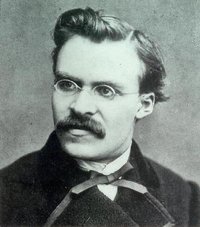 Man as a problematic being
Friedrich Nietzsche (1844-1900)
"How can a man know himself?" - „He is a thing dark and veiled…" (1)
He is "yet indeterminate animal", an eccentric animal species.
As a result of "forcible separation from the animal past" man suffers himself, the problem of its purpose. This is the beginning, the transition, in fact, a person is "almost human embryo of the future" - the first of the genus of man. "Man is something fluid and pliable – it can do what it wants." Life is the "will to power" (Schopenhauer: the will to live), not austerity.
Was sagt dein Gewissen? — 'Du sollst der werden, der du bist.
What does your conscience say? — "You shall become the person you are.“(2)
[Speaker Notes: (1) “Schopenhauer as educator,” § 3.1
(2) Nietzsche, according to Pindar, merely re-used by Nietzsche. In: The Gay Science (Die fröhliche Wissenschaft, 1882). Sec. 270.]
Man is a disease of the eart.The overman is the meaning of the earth.
Nietzsche:
Man is an animal that may promise – is connected with the future, something guarantees.
„We derive a man not of spirit“, we have placed him back among the animals." Man is a disease of the world.
„I teach you the overman. Man is something that shall be overcome. … The overman is the meaning of the earth. Let your will say: the overman shall be the meaning of the earth... Man is a rope, tied between beast and overman — a rope over an abyss ... What is great in man is that he is a bridge and not an end.“ (1)
Man is a road, great promise.
Man does not promise the fulfillment of obligations to the other, but to himself the fulfillment of human.
[Speaker Notes: Thus Spoke Zarathustra (Prologue, 3–4)]
Martin Heidegger (1889-1976)
„Man alone of all beings, when addressed by the voice of Being, experiences the marvel of all marvels: that what-is is.“

„We are ourselves the entities to be analysed.“
Jacques Derrida
The end of man (as a factual anthropological limit) is announced to thought from the vantage of the end of man (as a determined opening or the infinity of a telos).
, in the fundamentMan is that which is in relation to his endally equivocal sense of the word. Since always.
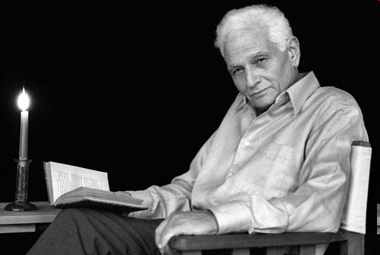 [Speaker Notes: "The Ends of Man," Margins of Philosophy, tr. w/ notes by Alan Bass. The University of Chicago Press. Chicago, 1982. (Original French published in Paris, 1972, as Marges de la philosophie.) - p. 123]
Ethics around the World
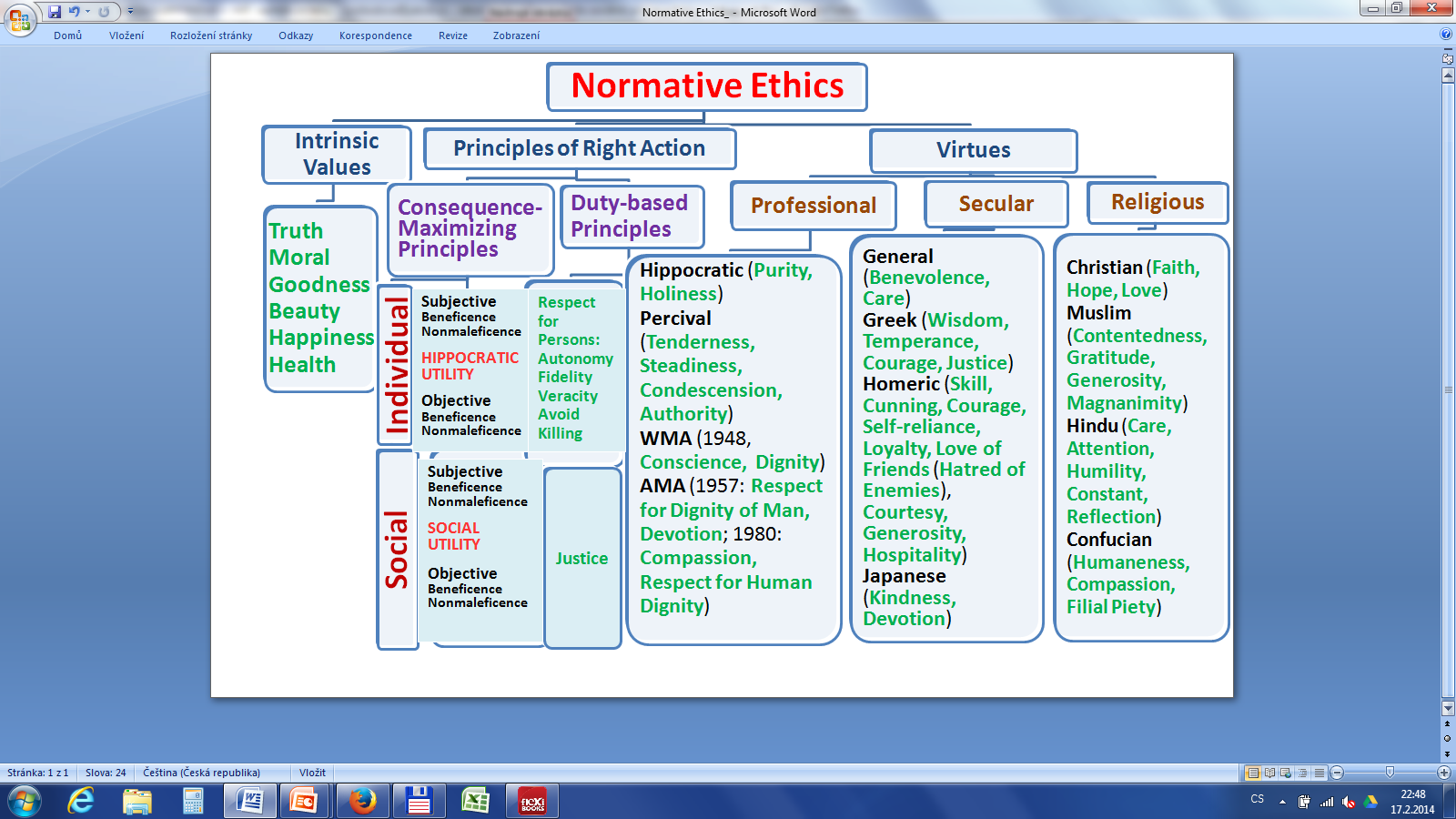 [Speaker Notes: The Basic of Bioethics. ISBN 0-13-099161-9. (cover)]
Confucianism
Confucius in The Analects about:
The Morally Superior Person (chun-tzu) – he or she 
has moral equals as friends;
is not concerned with fulfilling desire (appetite) but with duty, learning, and careful speech (1:14);
	„acts before he speaks and then speaks according to his action“ (2:13);
always acts in accord with „moral principles“, but „never abandons humanity“ (4:5);
thinks of virtue and sanctions (4:14) and seeks improvement in self but not others (15:20);
in establishing his or her own character, „also establishes the character of others“ (6:28);
becomes prominent „by helping others to be prominent“ (6:28)
Confucianism – Virtue
The morally superior person has following virtues: broadmindedness (2:12.14), benevolence (12:16), dignity (13:26) wisdom, humanity, courage (14:30); he/she is also: „strong, resolute, simple, and slow to speak“ (13:27) and, above all, has righteousness, which is the most important virtue (17:23)
Central virtues according to Confucius: humanity (jen), propriety (li; principle, rules of a society create harmony), filial piety (hsiao; supporting one´s parents with a feeling of reverence);
	two other virtues: loyalty, justice
the virtues for children: love, respect;
the virtue for parents: nurturance.

The golden rule: „Do not do to others what you do not want them to do to you.“ (12:2, 15:23)
Confucianism – The „nine wishes“
The Morally Superior Person is not perfectly virtuous, but wants to be, and the „nine wishes“ keep him/her on the right tract: 
see clearly;
hear distinctly;
have warm expression;
respectful appearance;
sincere speech;
to be serious in handling affairs;
to be one who asks when in doubt;
thinks of consequences when angry;
thinks of righteousness (16:10)
Confucianism – Mencius – The most important 5 relations
the foundation of morality is sentiment, our feelings of sympathy for others (jen), shame and dislike, respect and reverence,  right and wrong (li) – The Book of Mencius 6A:6
Virtue involved noting our relation to others and responding with the proper sentiment and/or behavior. The most important five relations (3A:4):
father and son – affection
ruler and minister – righteousness
husband and wife – attention to separate functions
old and young – proper order
friends – faithfulness
Hinduism – Implication for Ethics and Integrity
Bhagavad Gita – conversation between Arjuna and Krishna (18 chapters)
dharma (duty)  → deontological or duty-based view of Bhagavad Gita 
(ultimate) source of all things: Brahman – ultimate Self, personified by Krishna in human guise, „the Self of all beings“, the true reality
the world and the self (or soul) that we typically think of as being „real“ are ultimately illusions
 man should „seek refuge in intelligence; pitiful are those whose motive is the fruit (or action)“ (2:49), true motive: „a man of steady mind“ (2:55), „withdrawn from the objects of sense“ (2:68)
Hinduism – Implication for Ethics and Integrity
„perform thy allotted work… free from attachment“ (3:8-9); to fulfill the demands and duties of one´s position
„being free from desire and selfishness, …from…sorrow“ (3:30)
all beings should be treated with compassion and respect because they are an essential extension of one´s Self
„there is no one who rests for even an instant; every creature is driven to action by his own nature“ (3:5) – this time and energy are to be consecrated
Islamic Ethics
Qur´ān (650-655 CE, prophet Muhammad)
two important Islamic philosophers: al Fārābī (d. 950 CE), al Ghazzāli (1058-1111 CE)
the word „Islam“ comes from the root „slm“ which means „wholeness and peace“
God, Most Merciful, Most Compassionate
free will: every human is given the ultimate choice to follow God´s commands or to be an unbeliever („wander blindly“ through the world)
true nobility comes from a submission to the word of God – muslim itself linguistically implies submission; this submission is tempered by justice and love for one´s fellow humans
Through the Qur´ān, human laws and God´s laws are brought together to treat all of humanity with respect, as they are all equally created by God.
Islamic Ethics – Al Fārābī
the world is unified, but essential separations still remain; humans partake in both the activities of the nonintellectual lower world (such as plants and animals), but they also take part in the intellectual and abstract realms of the higher worlds (culmineted by God) – al Fārābī influenced by Neoplatonic and Aristotelian philosophy
the individual person and the community must act so as to increase to perfection of each
„evil“ is the privation of the perfection
God assists in the further perfection of creatures, the good develops our intellectual abilities
happiness – which is pursued for its own sake
Islamic Ethics – Al Fārābī
individual have to use reason, also society should be arranged that harmony is achieved
Harmony is achieved by doing one´s duty in regard to one´s role in society.
A harmonious society can be attained trough effective, rational leadership as well as trough a populace that is taught allegorical lessons by the use of religion. The end is the same: a harmonious social setting that allows all their due portion of happiness in this life as well as a chance for happiness in the afterlife.
Islamic Ethics – Al Ghazzāli
God´s actions must be beyond good and evil (as God creates all things that can be judged to be good or evil).
from humanity´s viewpoint, the good is that which is pleasant, useful, and beautiful, whereas the evil lacks these qualities
human reason is not the last word in matters of morality, as there are other realms of existence that transcend such a faculty of our thought – God´s pespektive transcends human vantage points
How does the difference in traditions affect our moral reasoning?
Cultural Conflict or Dialog? Critiques.
Martin Luther King Jr. embraced many traditional Western moral views while at the same time criticizing the West for not honoring traditions. – ideals of brotherly love, ideals of community
Mahatma Gandhi (from Hindu tradition) used a similar strategy (What do you think of Western civilization? – I think it would be a good idea.) – ahimsa – the lives of your enemies „as sacred as those of our own dear ones“
Both Ghandi and King jr. adopted nonviolence and in so doing appealed to both Western and non-Western ideas.
(re)gain the sens of respect
Cultural Conflict – or Dialog?
Do we have a deal in common as humans?
Do we have similar needs, desires, abilities?
Do we face similar challenges?

discover important shared commitment (e.g. not harming persons)
understand the other´s point of view – be patient and respectful in trying to come to an understanding about another person´s position on a moral issue
decide what is negotiable and what is not 
consider what is at stake
Charter of Fundamental Rights of the European Union
The first title, dignity, guarantees the right to life and prohibits torture, slavery, the death penalty, eugenic practices and human cloning. 
    The second title covers liberty, personal integrity, privacy, protection of personal data, marriage, thought, religion, expression, assembly, education, work, property and asylum.
    The third title covers equality before the law, prohibition of all discrimination including on basis of disability, age and sexual orientation, cultural, religious and linguistic diversity, the rights of children and the elderly.
    The fourth title covers social and workers' rights including the right to fair working conditions, protection against unjustified dismissal, and access to health care, social and housing assistance.
    The fifth title covers the rights of the EU citizens such as the right to vote in election to the European Parliament and to move freely within the EU. It also includes several administrative rights such as a right to good administration, to access documents and to petition the European Parliament.
    The sixth title covers justice issues such as the right to an effective remedy, a fair trial, to the presumption of innocence, the principle of legality, non-retrospectivity and double jeopardy.
    The seventh title concerns the interpretation and application of the Charter. These issues are dealt with above.
Charter of Fundamental Rights of the European Union
The Charter contains some 54 articles divided into seven titles.
The first six titles deal with substantive rights under the headings: dignity, freedoms, equality, solidarity, citizens' rights and justice, while the last title deals with the interpretation and application of the Charter. Much of Charter is based on the European Convention on Human Rights (ECHR), European Social Charter, the case-law of the European Court of Justice and pre-existing provisions of European Union law.
Charter of Fundamental Rights of the European Union
Preamble:
The peoples of Europe, in creating an ever closer union among them, are resolved to share a peaceful future based on common values.
Conscious of its spiritual and moral heritage, the Union is founded on the indivisible, universal values of human dignity, freedom, equality and solidarity; it is based on the principles of democracy and the rule of law. It places the individual at the heart of its activities, by establishing the citizenship of the Union and by creating an area of freedom, security and justice.
The Union contributes to the preservation and to the development of these common values while respecting the diversity of the cultures and traditions of the peoples of Europe as well as the national identities of the Member States and the organisation of their public authorities at national, regional and local levels; it seeks to promote balanced and sustainable development and ensures free movement of persons, services, goods and capital, and the freedom of establishment.
…Enjoyment of these rights entails responsibilities and duties with regard to other persons, to the human community and to future generations.
Charter of Fundamental Rights of the European Union
TITLE I – DIGNITY
Article 1 – Human dignity
Human dignity is inviolable. It must be respected and protected.
Article 2 – Right to life
1. Everyone has the right to life.
2. No one shall be condemned to the death penalty, or executed.
Article 3 – Right to the integrity of the person
1. Everyone has the right to respect for his or her physical and mental integrity.
2. In the fields of medicine and biology, the following must be respected in particular:
(a) the free and informed consent of the person concerned, according to the procedures laid down by law;
(b) the prohibition of eugenic practices, in particular those aiming at the selection of persons;
(c) the prohibition on making the human body and its parts as such a source of financial gain;
(d) the prohibition of the reproductive cloning of human beings. 
Article 4 – Prohibition of torture and inhuman or degrading treatment or punishment
No one shall be subjected to torture or to inhuman or degrading treatment or punishment.
Article 5 – Prohibition of slavery and forced labour
1. No one shall be held in slavery or servitude.
2. No one shall be required to perform forced or compulsory labour.
3. Trafficking in human beings is prohibited.
Sources
Manning, R., Stroud, S. R. A Practical Guide to Ethics: Living and Leading with Integrity. Westview Press, 2008. ISBN 978-0-8133-4382-2. Pp. 89-111.
Finnis, J. Human Right and Common Good. Oxford 2011. ISBN 978-0-19-958007-1.
Bibliography
The Person and the Common Goodby Jacques Maritain: http://www3.nd.edu/~maritain/jmc/etext/CG.HTM
Nietzsche: Thus Spoke Zarathustra: The Three Metamorphoses: http://librivox.bookdesign.biz/book/509;
http://nietzsche.holtof.com/Nietzsche_thus_spake_zarathustra/I_01.html
Ethics in Education
Zuzana Svobodová
Theory of stages of moral developmentLawrence Kohlberg
Level 1 Pre-Conventional
Obedience and punishment orientation (How can I avoid punishment?)
Self-interest orientation (What's in it for me?)
Paying for a benefit
Level 2 Conventional
3. Interpersonal accord and conformity (Social norms) (The good boy/girl attitude)
4. Authority and social-order maintaining orientation
Law and order morality
Level 3 Post-Conventional
5. Social contract orientation
6. Universal ethical principles
7. Transcendental Morality, or Morality of Cosmic Orientation — which linked religion with moral reasoning
Principled conscience
149
Heinz's dilemma
A woman was near death from a special kind of cancer. There was one drug that the doctors thought might save her. It was a form of radium that a druggist in the same town had recently discovered. The drug was expensive to make, but the druggist was charging ten times what the drug cost him to produce. He paid $200 for the radium and charged $2,000 for a small dose of the drug. The sick woman's husband, Heinz, went to everyone he knew to borrow the money, but he could only get together about $1,000 which is half of what it cost. He told the druggist that his wife was dying and asked him to sell it cheaper or let him pay later. But the druggist said: “No, I discovered the drug and I'm going to make money from it.” So Heinz got desperate and broke into the man's laboratory to steal the drug for his wife. Should Heinz have broken into the laboratory to steal the drug for his wife? Why or why not?
From a theoretical point of view, it is not important what the participant thinks that Heinz should do. Kohlberg's theory holds that the justification the participant offers is what is significant, the form of their response. Below are some of many examples of possible arguments:
150
Heinz's dilemma
Stage one (obedience): Heinz should not steal the medicine because he will consequently be put in prison which will mean he is a bad person.
    Or: Heinz should steal the medicine because it is only worth $200 and not how much the druggist wanted for it; Heinz had even offered to pay for it and was not stealing anything else.
 Stage two (self-interest): Heinz should steal the medicine because he will be much happier if he saves his wife, even if he will have to serve a prison sentence.
    Or: Heinz should not steal the medicine because prison is an awful place, and he would more likely languish in a jail cell than over his wife's death.
Stage three (conformity): Heinz should steal the medicine because his wife expects it; he wants to be a good husband.  
Or: Heinz should not steal the drug because stealing is bad and he is not a criminal; he has tried to do everything he can without breaking the law, you cannot blame him.
151
Heinz's dilemma
Stage four (law-and-order): Heinz should not steal the medicine because the law prohibits stealing, making it illegal.
    Or: Heinz should steal the drug for his wife but also take the prescribed punishment for the crime as well as paying the druggist what he is owed. Criminals cannot just run around without regard for the law; actions have consequences.
Stage five (human rights): Heinz should steal the medicine because everyone has a right to choose life, regardless of the law.
    Or: Heinz should not steal the medicine because the scientist has a right to fair compensation. Even if his wife is sick, it does not make his actions right.
Stage six (universal human ethics): Heinz should steal the medicine, because saving a human life is a more fundamental value than the property rights of another person (universal justice orientation).
    Or: Heinz should not steal the medicine, because others may need the medicine just as badly, and their lives are equally significant. 
Stage seven (cosmic perspective, natural law perspective, agape, metaphoric): Heinz should (or not) steal the medicine, because  it is the natural law, the Divine Will, responsible love or agape.
152
"The Three Metamorphoses"From "Thus spoke Zarathustra" by Friedrich Nietzsche
Of three metamorphoses of the spirit do I tell you: how the spirit becomes a camel, the camel a lion, and the lion at last a child.
Many heavy things are there for the spirit, the strong reverent spirit thatwould bear much: for the heavy and the heaviest longs its strength.
What is heavy? so asks the spirit that would bear much, and then kneels downlike the camel, and wants to be well laden.
What is the heaviest thing, you heroes? asks the spirit that would bear much, that I may take it upon me and exult in my strength.
"The Three Metamorphoses"From "Thus spoke Zarathustra" by Friedrich Nietzsche
Is it not this: To humiliate oneself in order to mortify one's pride? To exhibit one's folly in order to mock at one's wisdom?
Or is it this: To desert our cause when it triumphs? To climb high mountains to tempt the tempter?
Or is it this: To feed on the acorns and grass of knowledge, and for the sake of truth to suffer hunger in one's soul?
Or is it this: To be sick and send away the comforters, and to make friends of the deaf, who never hear your requests?
Or is it this: To go into foul water when it is the water of truth, and not avoid cold frogs and hot toads?
Or is it this: To love those who despise us, and to give one's hand to the phantom who tries to frighten us?
"The Three Metamorphoses"From "Thus spoke Zarathustra" by Friedrich Nietzsche
All these heaviest things the spirit that would bear much takes upon itself: like the camel, that, when laden, hastens into the desert, so speeds the spirit into its desert.
But in the loneliest desert happens the second metamorphosis: here the spirit becomes a lion; he will seize his freedom and be master in his own wilderness.
Here he seeks his last master: he wants to fight him and his last God; for victory he will struggle with the great dragon.
Who is the great dragon which the spirit no longer wants to call Lord and God?
"Thou-shalt," is the great dragon called. But the spirit of the lion says, "I will."
"Thou-shalt," lies in his path, sparkling with gold- a scale-covered beast; and on each scale glitters a golden "Thou-shalt!"
The values of a thousand years glitter on those scales, and thus speaks the mightiest of all dragons: "All values of all things- glitter on me.
All value has long been created, and I am all created value. Verily, there shall be no more 'I will'." Thus speaks the dragon.
"The Three Metamorphoses"From "Thus spoke Zarathustra" by Friedrich Nietzsche
My brothers, why does the spirit need the lion? Why is the beast of burden,which renounces and is reverent, not enough?
To create new values- that, even the lion cannot accomplish: but to create for oneself freedom for new creating- that freedom the might of the lion can seize.
To create freedom for oneself, and give a sacred No even to duty: for that, my brothers, the lion is needed.
To assume the right to new values- that is the most terrifying assumption for a load-bearing and reverent spirit. To such a spirit it is preying, and the work of a beast of prey.
He once loved "Thou-shalt" as the most sacred: now is he forced to find illusion and arbitrariness even in the most sacred things, that freedom from his love may be his prey: the lion is needed for such prey.
"The Three Metamorphoses"From "Thus spoke Zarathustra" by Friedrich Nietzsche
But tell me, my brothers, what the child can do, which even the lion could not do? Why must the preying lion still become a child?
The child is innocence and forgetting, a new beginning, a game, a self-rolling wheel, a first movement, a sacred Yes.
For the game of creation, my brothers, a sacred Yes is needed: the spirit now wills his own will; the world's outcast now conquers his own world.
Of three metamorphoses of the spirit I have told you: how the spirit became a camel, the camel a lion, and the lion at last a child.– Thus spoke Zarathustra.
Aims in Ethics in Education
Think about your aims.
Do you want to be as a camel, lion or child?
What is most important for your development?
Inspirations for your Ethics in Education
Compass: Manual for Human Rights Education with Young people (Council of Europe)
http://www.coe.int/en/web/compass/home

CompasitoManual on human rights education for children
http://www.eycb.coe.int/compasito/
Compass: Manual for Human Rights Education with Young people (Council of Europe)
http://www.coe.int/en/web/compass/home

differences between civil and political rights, and social and economic rights.

http://www.coe.int/en/web/compass/health
http://www.coe.int/en/web/compass/access-to-medicaments
CompasitoManual on human rights education for children
http://www.eycb.coe.int/compasito/


Thinking and learning styles
Which is your thinking style?
Which is your favorite or dominant learning style?
Compasito:Children’s developmental levels
The activities in Compasito are developed for children between the ages of six and thirteen, although many can be easily adapted to younger and older children as well as adults. Childhood is the ideal time to introduce human rights education, for although young children already hold strong values and attitudes, they are also receptive to new perspectives and experiences. Developing values like respect for others and tolerance of difference or skills like empathy and critical thinking requires years. It is never too early to begin! 
Facilitator needs to understand the developmental level of the group and select and/or adapt activities to match their physical, cognitive, emotional and social development.
Children’s developmental level:6 to 7 years olds:
Physical development
enjoy outdoor activities with brief but energetic spurts of activity
prefer simple manual tasks, especially combined with developing a particular physical skill
Cognitive and emotional development
like to talk but have a short attention span and have difficulties listening to others
are very curious
learn best through physical experiences
have difficulty making decisions
can read and write, but these skills are still in the emergent stages
are highly imaginative and easily become involved in role games and fantasy play
like stories about friendship and superheroes
enjoy cartoon figures
Social development
are very competitive
sometimes find cooperation difficult
Children’s developmental level:8 to 10 years olds:
Physical development
seem to have endless physical energy 
Cognitive and emotional development
like to learn new things, but not necessarily in-depth
become more aware of differences and inequalities among others
enjoy problem solving 
enjoy question-answer games
can be very frustrated if their work does not meet their expectations
Social development
enjoy more independence but still need support
like to talk and discuss things with peers
can be very critical of both self and others
are better able to cooperate
like to belong to a group
start to idolize real heroes, TV stars and sport figures instead of cartoon figures.
Children’s developmental level:11 to 13 years olds:
Physical development
mature a lot physically although these changes vary greatly among children and may cause self-consciousness and uncomfortable feelings 
Cognitive and emotional development
mature greatly in their ability to think in a more abstract way
enjoy arguing and discussing 
find some games predictable and boring; prefer complex activities that involve creating unique strategies and products
tend toward perfectionism in what they do
begin to perceive that a story or event can be seen from more than one perspective
show an increasing interest in social and current events 
Social development
have a growing interest in a wider social and physical environment
enjoy testing the limits of self and others
can combine playfulness and seriousness at the same time
get more concerned about how they appear to others
like to learn from role models
start developing more advanced play in groups and teams
like to cooperate for common goals
are strongly influenced by attitudes and behaviour of peers.
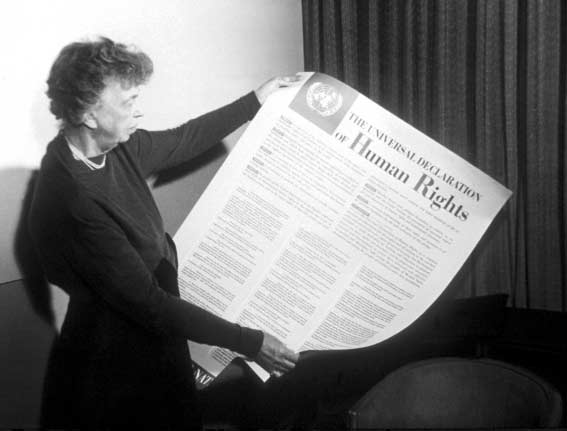 https://youtu.be/_6YNIXPGXKo
https://youtu.be/sPVWmmVKVk0
Bibliography
https://vimeo.com/133805771
https://www.amnesty.org/en/latest/education/
http://www.coe.int/en/web/compass
http://www.eycb.coe.int/compasito/
http://www.un.org/en/universal-declaration-human-rights/index.html
FRANÇOIS-XAVIER BAGNOUD CENTER FOR HEALTH AND HUMAN RIGHTS: https://fxb.harvard.edu/
Health and Human Rights Journal: https://www.hhrjournal.org/
https://cdn2.sph.harvard.edu/wp-content/uploads/sites/13/2016/12/HHRJ-18.2-full-content.pdf
Public Responsibility in Medicine and Research: People & Perspectives: George Annas - Human Rights: https://youtu.be/0L2NVFcYqkM
Islamic Bioethics: https://youtu.be/HnweBU8UOOE
Physicians for Human Rights :
A Snapshot of Our Work Around the World: https://youtu.be/aKallbyio8Q
The Principle of Medical Neutrality: https://youtu.be/PFHg3jjjsEM
Doctors Without Borders (MSF)
About Dr. Denis Mukwege (2013 Human Rights First Award): https://youtu.be/VT5nsIAyCuI
Bibliography
http://www.wma.net/en/20activities/20humanrights/index.html
http://www.wma.net/en/20activities/10ethics/index.html
http://www.unesco.org/new/en/social-and-human-sciences/themes/bioethics/
http://www.unesco.org/new/en/social-and-human-sciences/themes/bioethics/ethics-education-programme/
http://www.unesco.org/new/en/social-and-human-sciences/themes/bioethics/human-genome-and-human-rights/
Universal Declaration on Bioethics and Human Rights. 19 October 2005: http://unesdoc.unesco.org/images/0014/001428/142825e.pdf#page=80
WMA Declaration of Sydney on the Determination of Death and the Recovery of Organs:
 http://www.wma.net/en/30publications/10policies/d2/index.html
http://www.wma.net/en/30publications/10policies/o3/
Bioethics and Human Dignity: http://www3.nd.edu/~undpress/excerpts/P01307-ex.pdf
Bibliography
Human Dignity and Bioethics: http://www.thenewatlantis.com/docLib/20091130_human_dignity.pdf
https://www.ncbi.nlm.nih.gov/pmc/articles/PMC300789/pdf/32701419.pdf
http://bmcmedethics.biomedcentral.com/articles/10.1186/1472-6939-7-2
About dignity: https://www.ncbi.nlm.nih.gov/pmc/articles/PMC300789/citedby/
Peel, Michael. “Human Rights and Medical Ethics.” Journal of the Royal Society of Medicine 98.4 (2005): 171–173. Print.
Mohanti, Bidhu K. “Ethics in Palliative Care.” Indian Journal of Palliative Care 15.2 (2009): 89–92. PMC. Web. 17 Feb. 2017.
Sharma, Himanshu et al. “End-of-Life Care: Indian Perspective.” Indian Journal of Psychiatry 55.Suppl 2 (2013): S293–S298. PMC. Web. 17 Feb. 2017.
https://www.amnesty.org/en/
https://www.hrw.org/
Sources
Banks, A., Gallagher, A. Ethics in professional life: Virtues for health and social care. London 2009. ISBN 978-0-230-507-19-7.
Hugman, R. New Approaches in Ethics for the Caring Professions. London 2005. ISBN 978-14039-1471-2.
Rowson, R. Working Ethics: How to be Fair in a Culturally Complex World. London 2006. ISBN 978-1-85302-750-5.
Convention on Human Rights and Biomedicine
Ethics Cases Index
History of AMA Ethics
Bibliography
Debate Noam Chomsky & Michel Foucault - On human nature [English subtitled] 
A biographical portrait of Jacques Derrida. The film also follows Derrida during a trip to South Africa where he visits Nelson Mandela's former prison cell and discusses forgiveness with university students. Derrida states that his own childhood experiences with anti-Semitism have heightened his sensitivity to racial issues.
Jacques Derrida: "What Comes Before The Question?" – video
Jacques Derrida On "Forgiving The Unforgivable" 
Persons and Non-Persons: http://www.animal-rights-library.com/texts-m/midgley01.htm
Bibliography
Archer, Margaret Scotford. Being human: the problem of agency [online]. Cambridge, U.K.: Cambridge University Press, 2000 [cit. 2014-03-06]. Dostupné z: http://site.ebrary.com/lib/natl/Doc?id=10065232.
Buber, Martin. Urdistanz und Beziehung. 4., verb. Aufl. Heidelberg: Schneider, ©1978. 57 s. Beiträge zu einer philosophischen Anthropologie / Martin Buber; I. ISBN 3-7953-0019-3.
Carruthers, Peter. Introducing persons: theories and arguments in the philosophy of mind [online]. London: Routledge, 1995, ©1986 [cit. 2014-03-06]. Dostupné z: http://site.ebrary.com/lib/natl/Doc?id=10017096.
Bibliography
Egonsson, Dan. Dimensions of dignity: the moral importance of being human. Dordrecht: Kluwer Academic Publishers, 1998. x, 256 s. ISBN 0-7923-5068-5.
MARCEL, Gabriel. Who are you?
Mitchell, Joshua. Plato's fable: on the mortal condition in shadowy times [online]. Princeton: Princeton University Press, ©2006. New forum books [cit. 2014-03-06]. Dostupné z: http://site.ebrary.com/lib/natl/Doc?id=10284020
Haupt, Andreas. Der dritte Weg: Martin Bubers Spätwerk im Spannungsfeld von philosophischer Anthropologie und gläubigem Humanismus. München: Utz, ©2001. 228 s. ISBN 3-8316-0068-6.
Bibliography
Ich denke, also bin ich Ich?: das Selbst zwischen Neurobiologie, Philosophie und Religion. Göttingen: Vandenhoeck & Ruprecht, [2011]. 221 s. Religion, Theologie und Naturwissenschaft = Religion, theology, and natural science; Band 14. ISBN 978-3-525-56963-4.
Jackson, Michael. Between one and one another [online]. Berkeley: University of California Press, ©2012 [cit. 2014-03-06]. Dostupné z: http://site.ebrary.com/lib/natl/Doc?id=10518903.
Klein, Terrance W. The nature of the soul: the soul as narrative [online]. Farnham, Surrey, England: Ashgate, 2012. Ashgate new critical thinking in religion, theology, and biblical studies [cit. 2014-03-06]. Dostupné z: http://site.ebrary.com/lib/natl/Doc?id=10596959
Lévinas, Emmanuel. Hors sujet. Paris: Librairie générale française, 1997, ©1987. 220 s. Biblio essays. ISBN 2-253-94246-4.
Bibliography
Stables, Andrew. Be(com)ing human: semiosis and the myth of reason [online]. Rotterdam: Sense Publishers, 2012. Educational futures: rethinking theory and practice; v. 56 [cit. 2014-03-06]. Dostupné z: http://site.ebrary.com/lib/natl/Doc?id=10614828.
Weinstone, Ann. Avatar bodies: a tantra for posthumanism [online]. Minneapolis, MN: University of Minnesota Press, ©2004. Electronic mediations; v. 10 [cit. 2014-03-06]. Dostupné z: http://site.ebrary.com/lib/natl/Doc?id=10151255.
Wilwert, Patrick. Philosophische Anthropologie als Grundlagenwissenschaft?: Studien zu Max Scheler und Helmuth Plessner. Würzburg: Königshausen & Neumann, ©2009. 199 s. Trierer Studien zur Kulturphilosophie. Paradigmen menschlicher Orientierung; Bd. 17. ISBN 978-3-8260-4066-5.
Bibliography
R. Rorty: On Human Rights 
B. Schaefer: Foundations of HR 
M. Macdonald: Natural Rights 
T. Machula: Natural Law 
R. A. Primus: Rights Theory and Practice 
M. Poovery: Abortion and Death 
HR_Justifications 
United Nations_HR 
Reproductive Rights 
Gender 
Sexual Orientation 
Sexual Health 
Disability